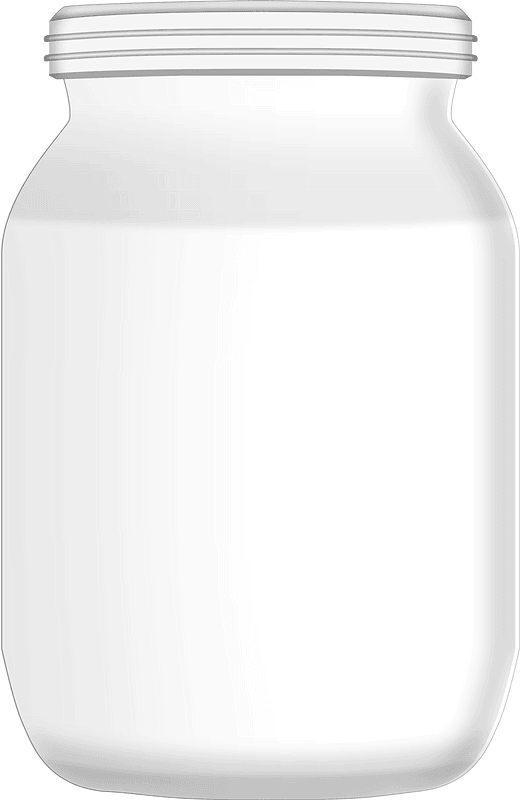 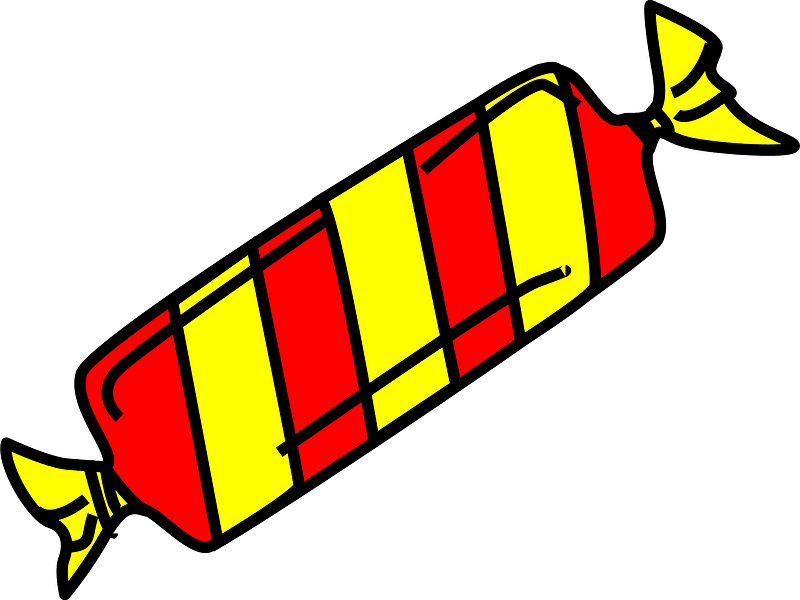 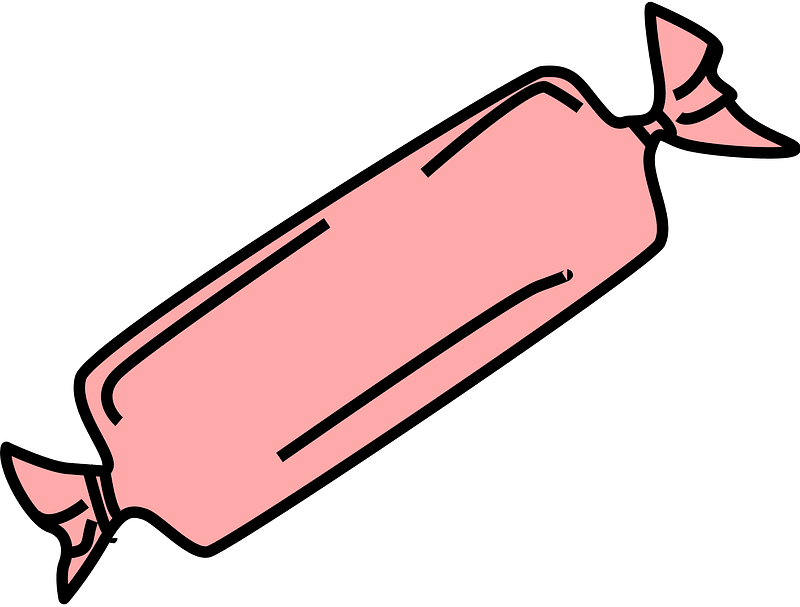 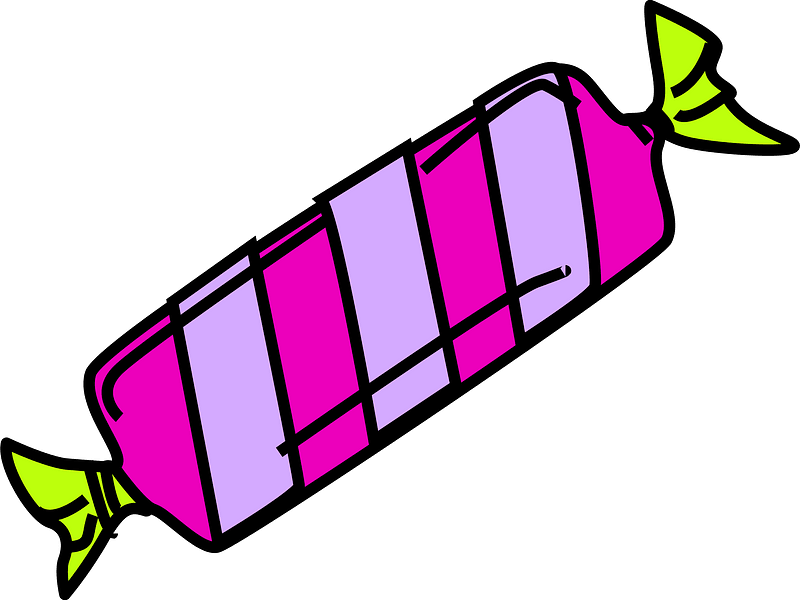 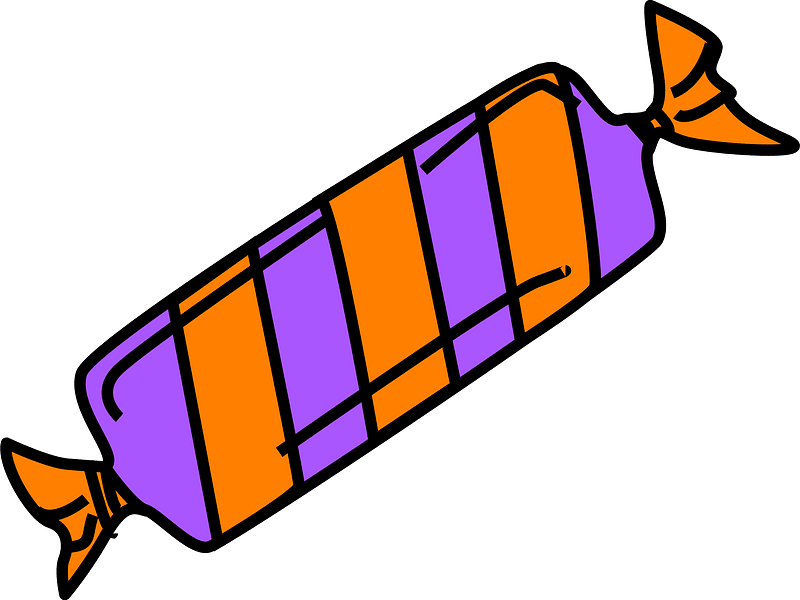 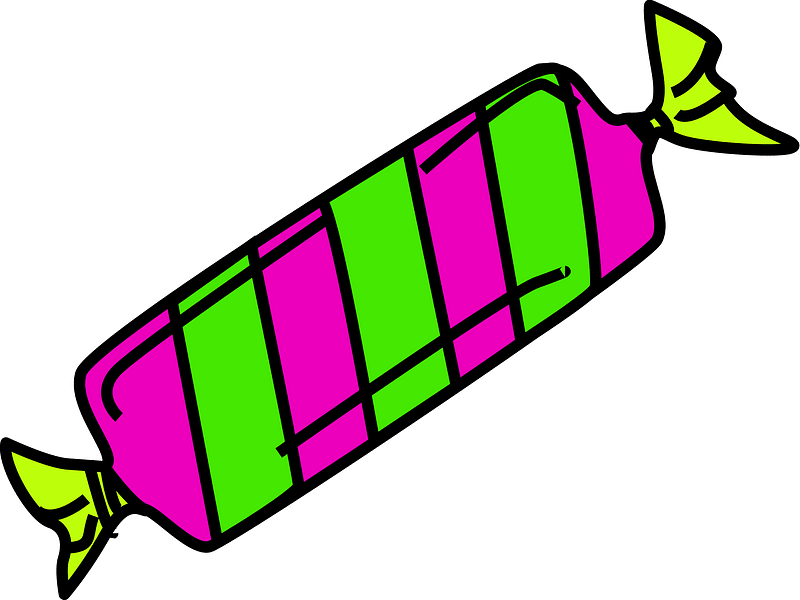 How many candies?
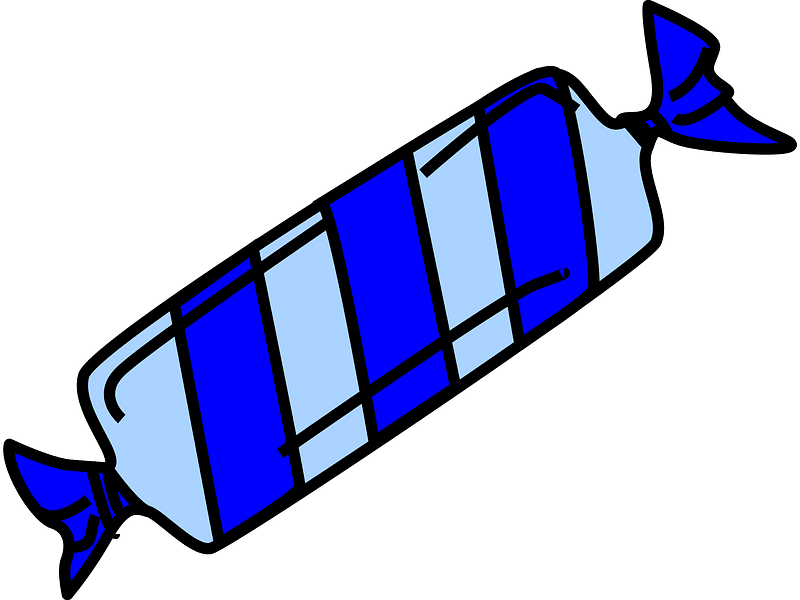 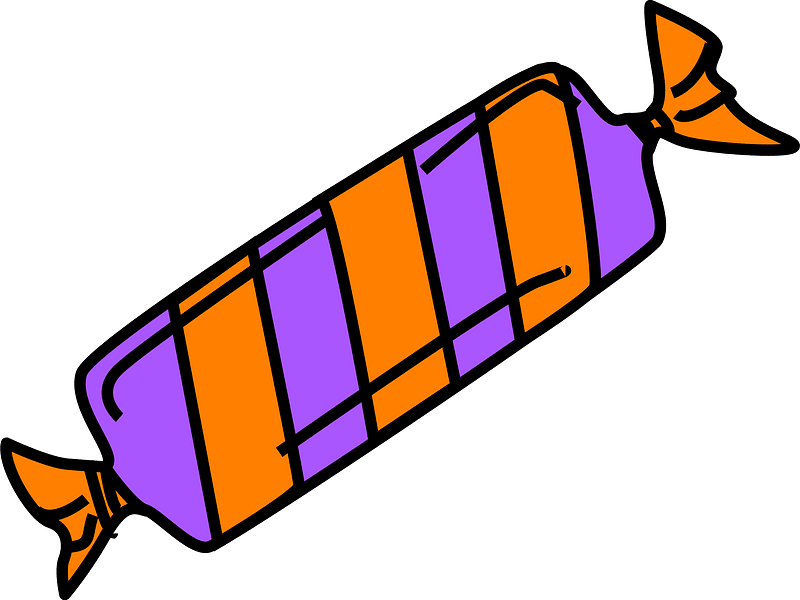 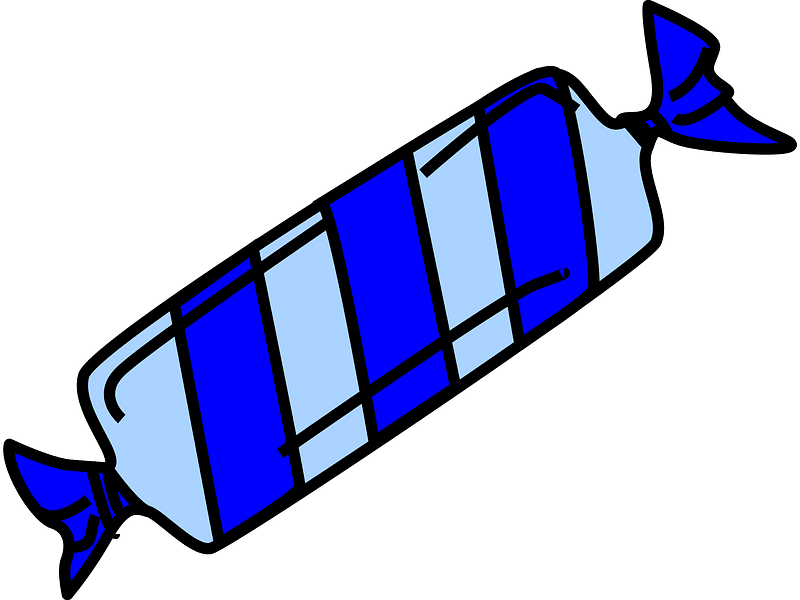 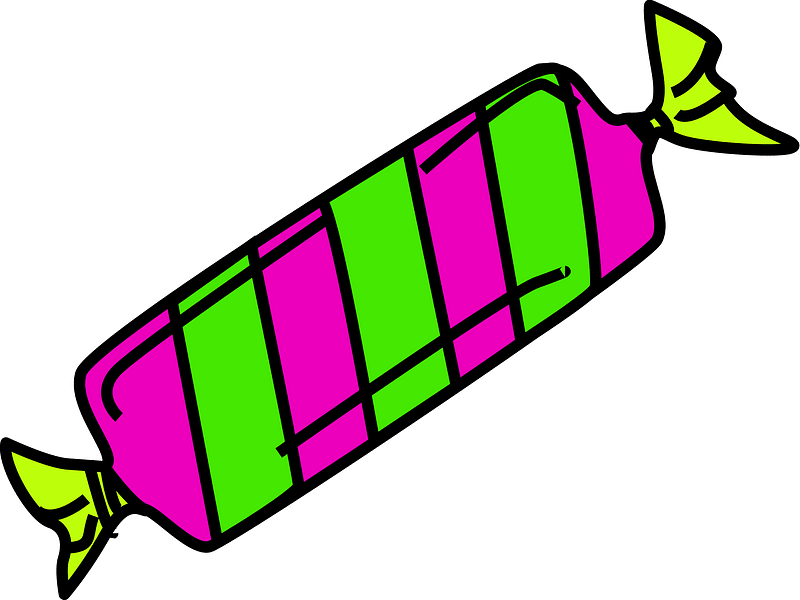 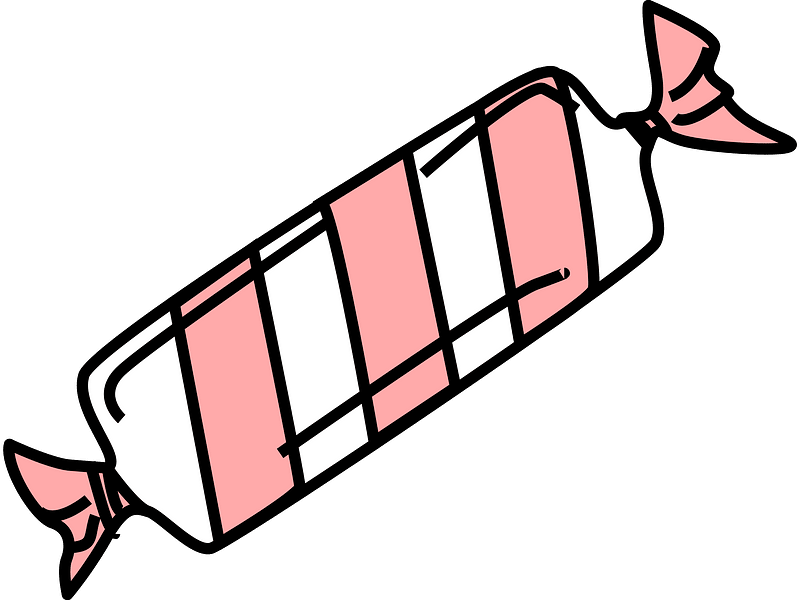 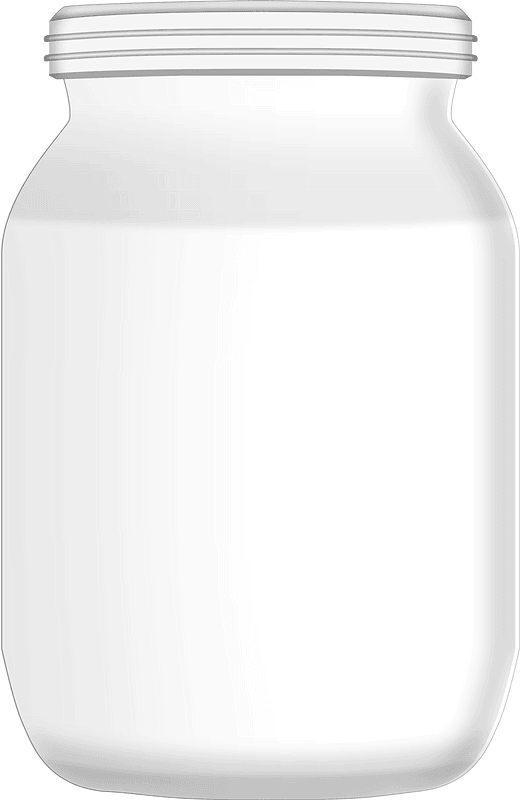 Level
1
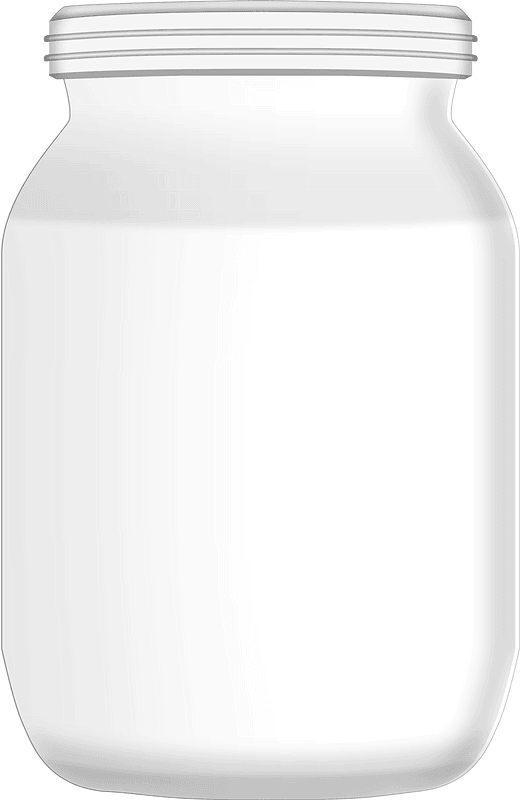 4
How many candies?
1
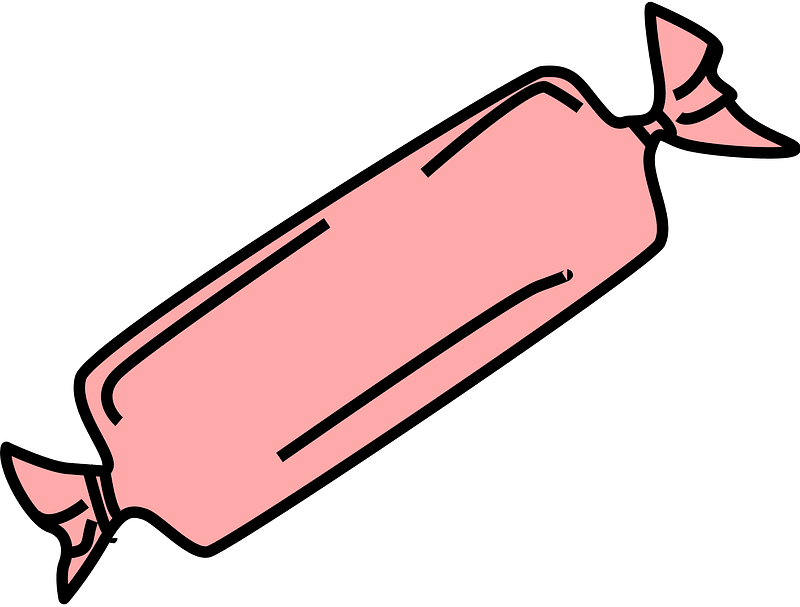 3
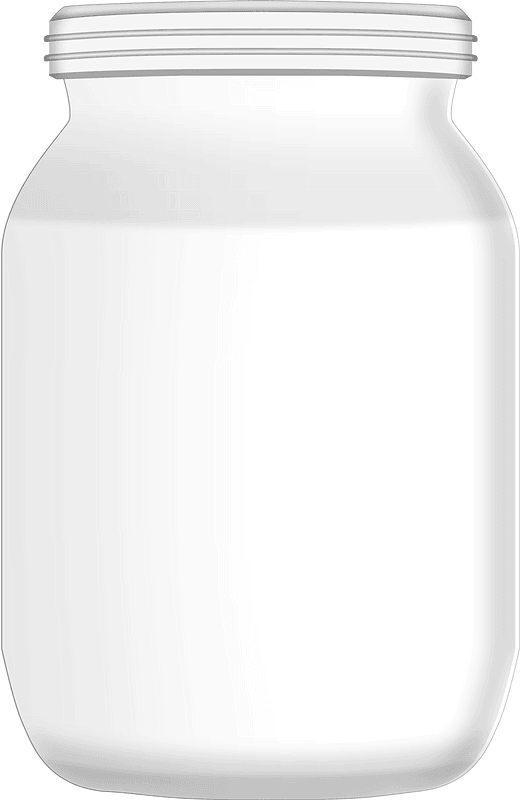 2
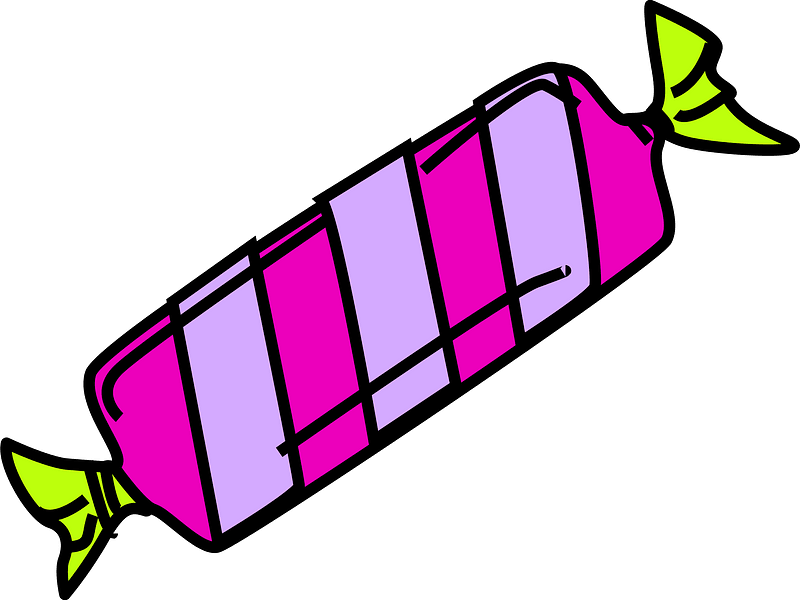 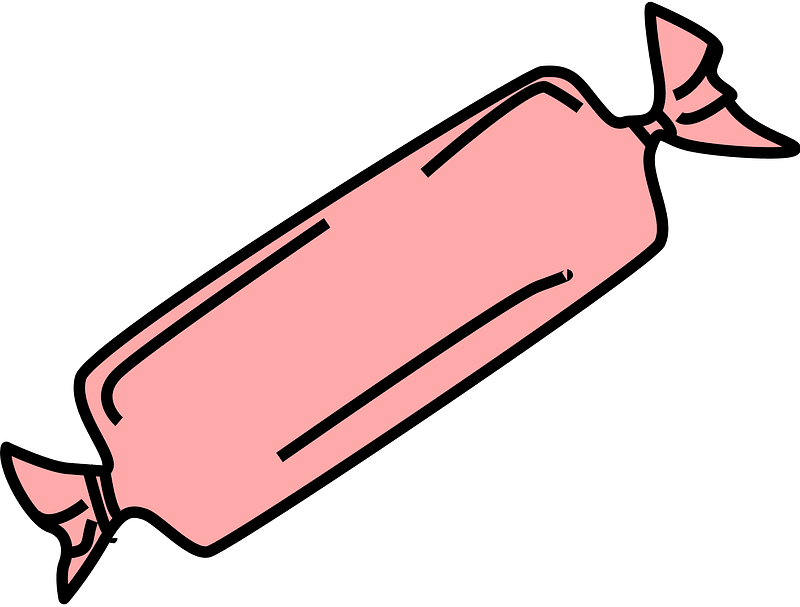 How many candies?
9
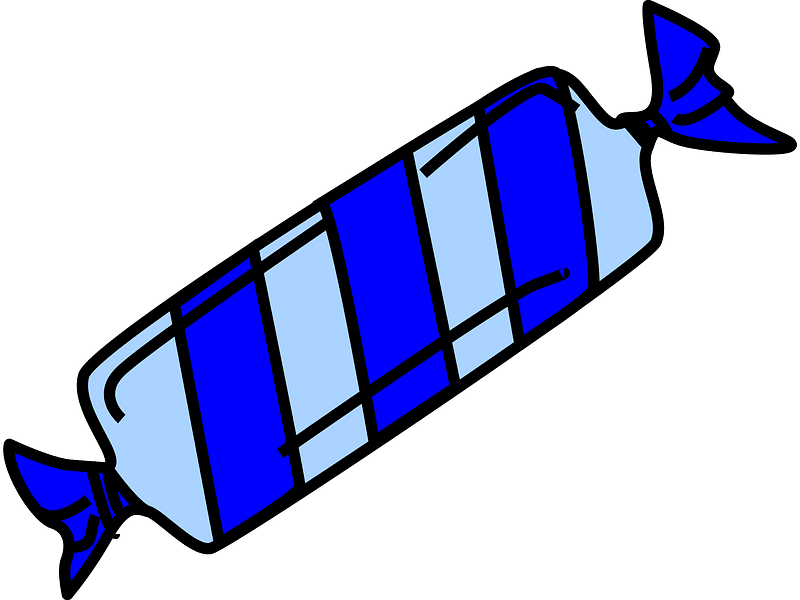 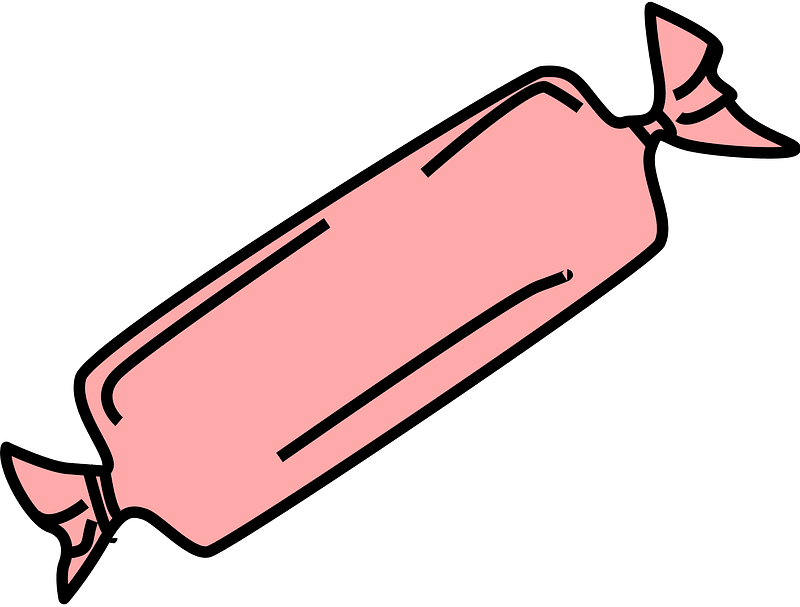 5
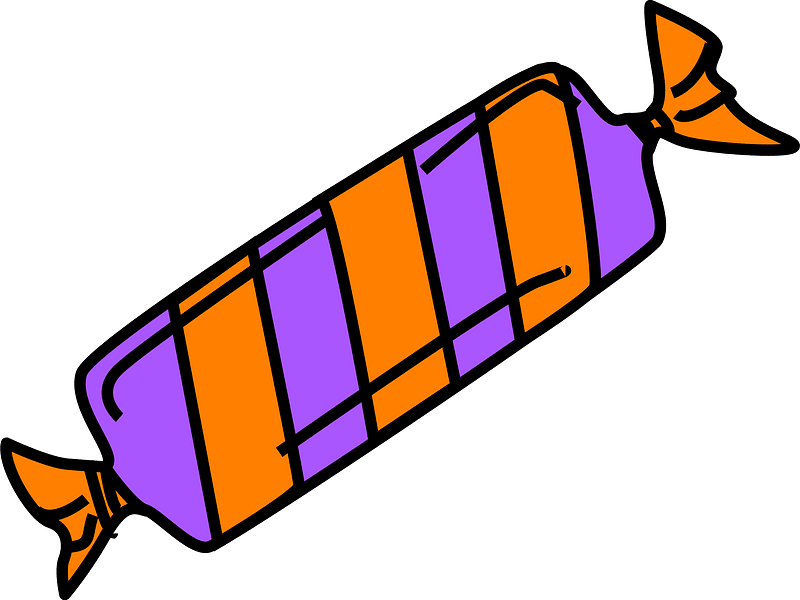 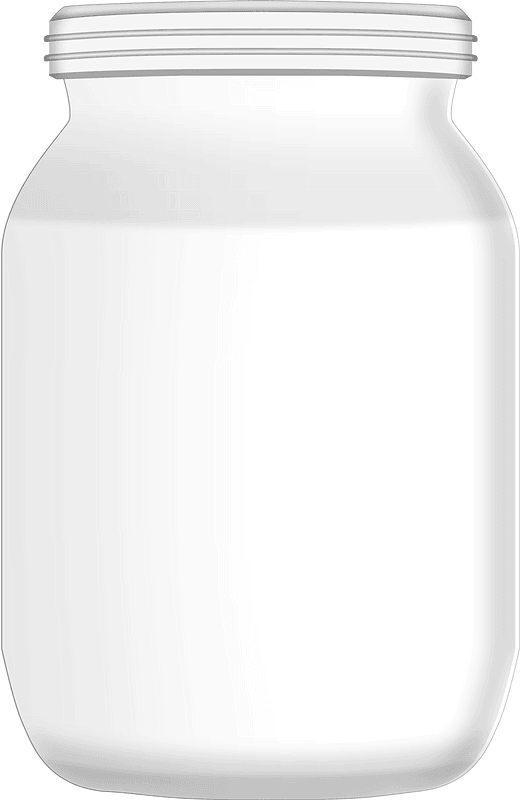 8
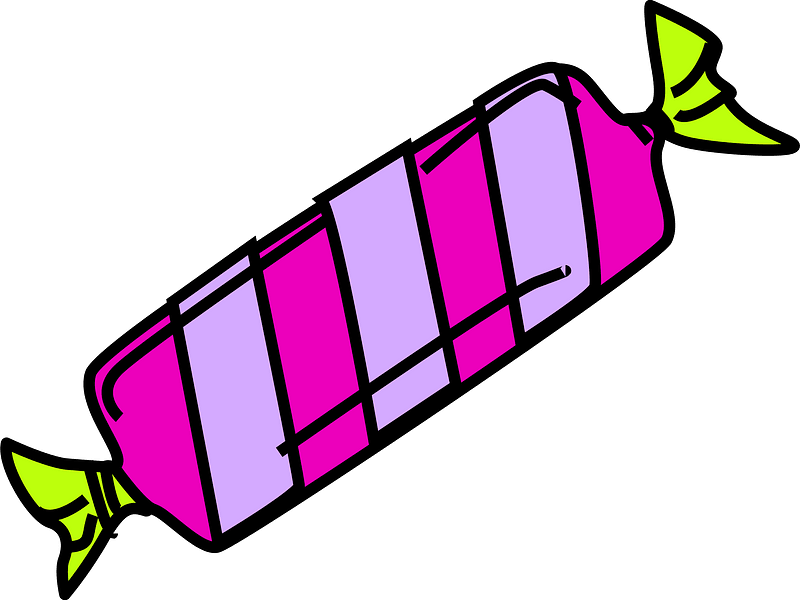 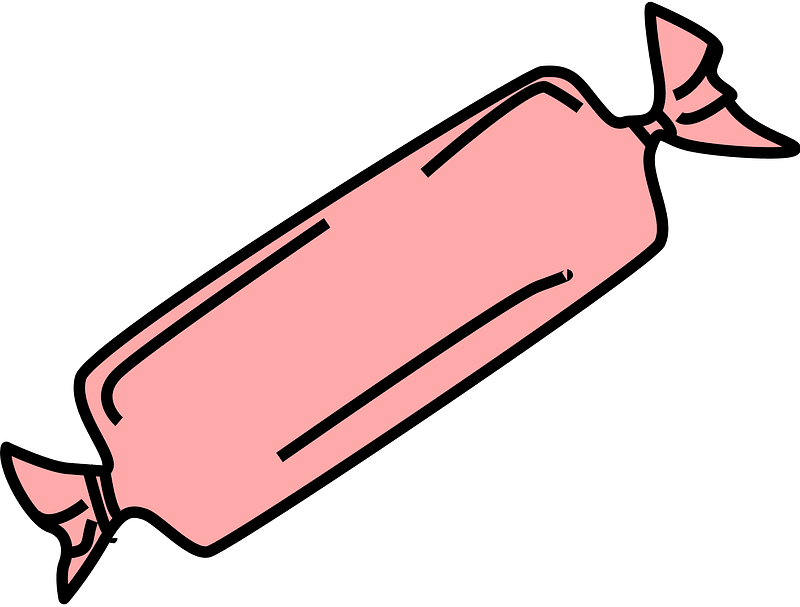 How many candies?
9
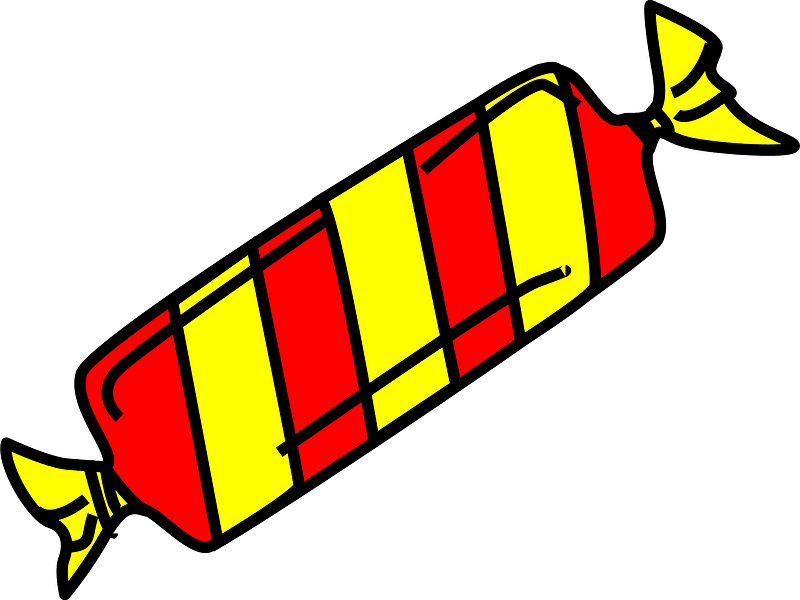 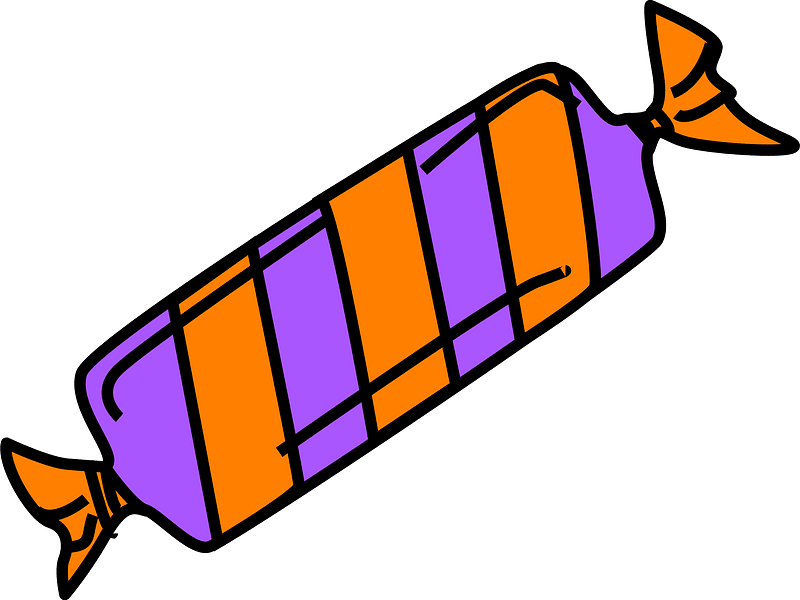 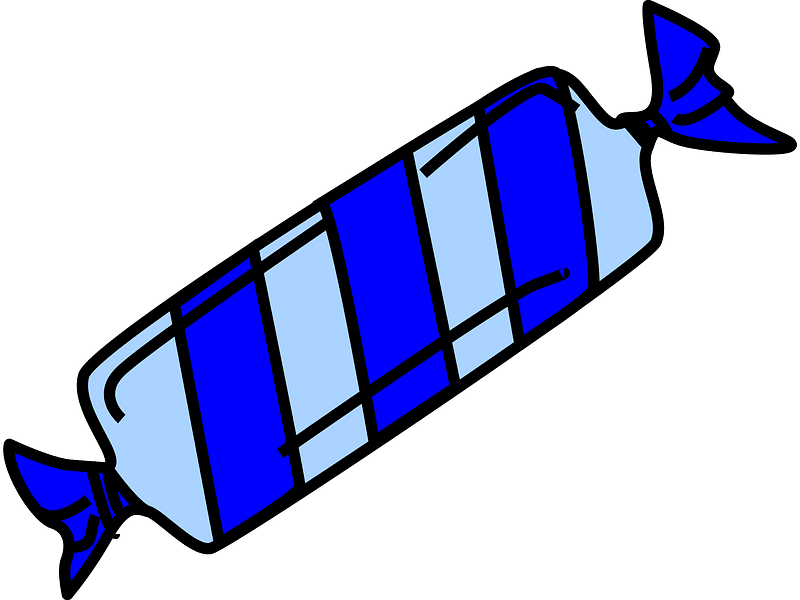 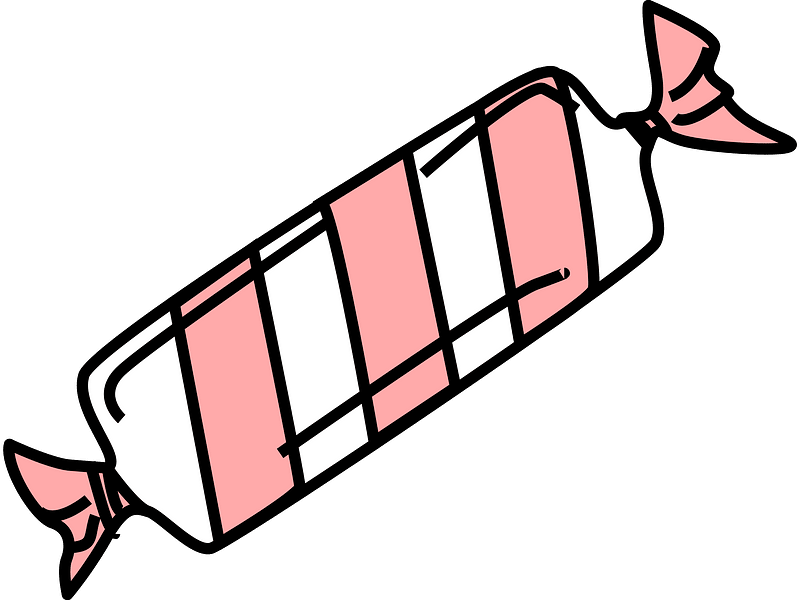 7
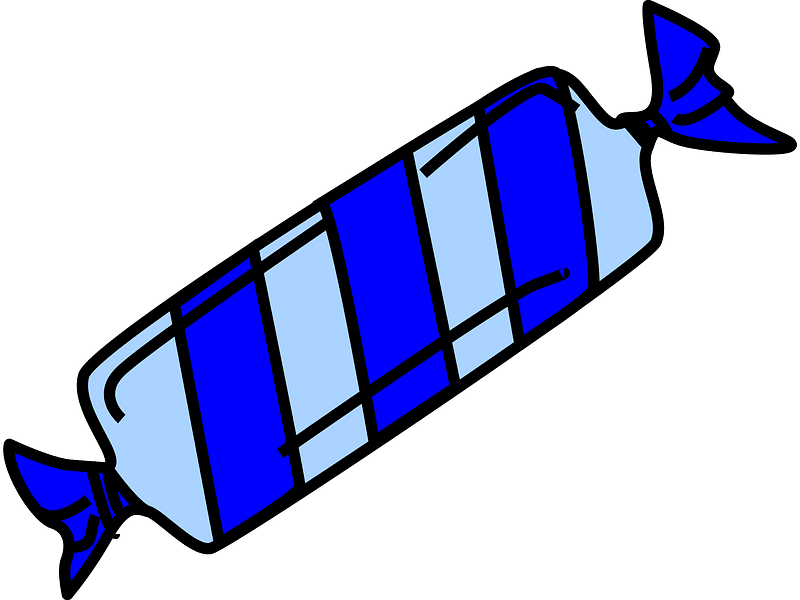 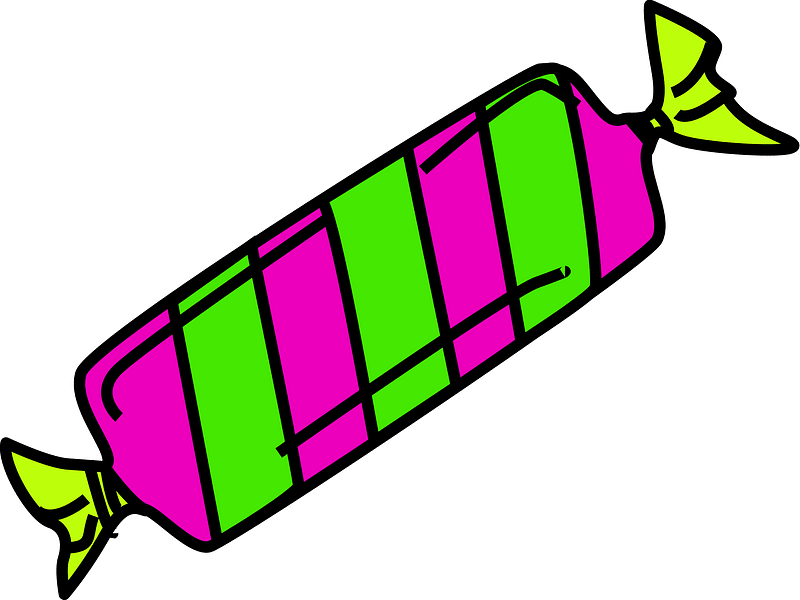 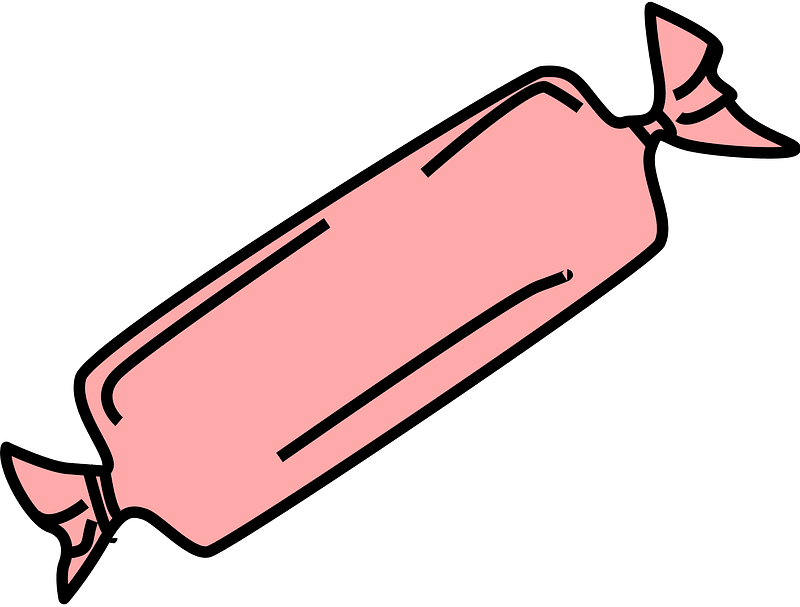 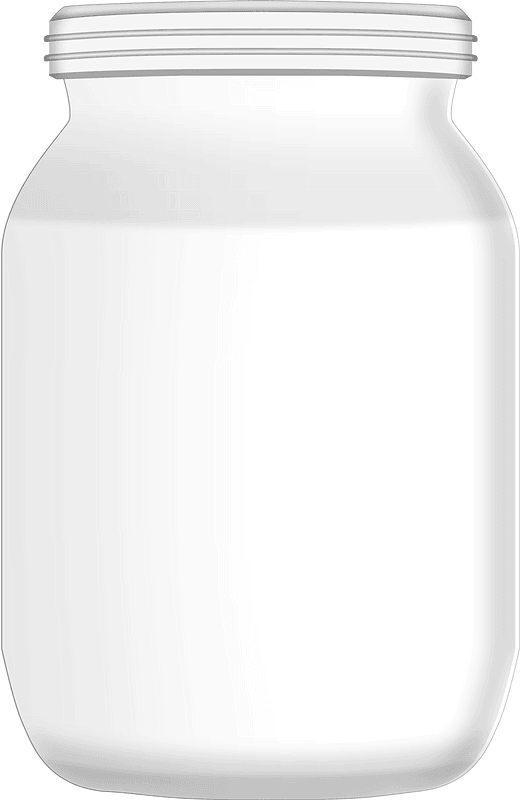 8
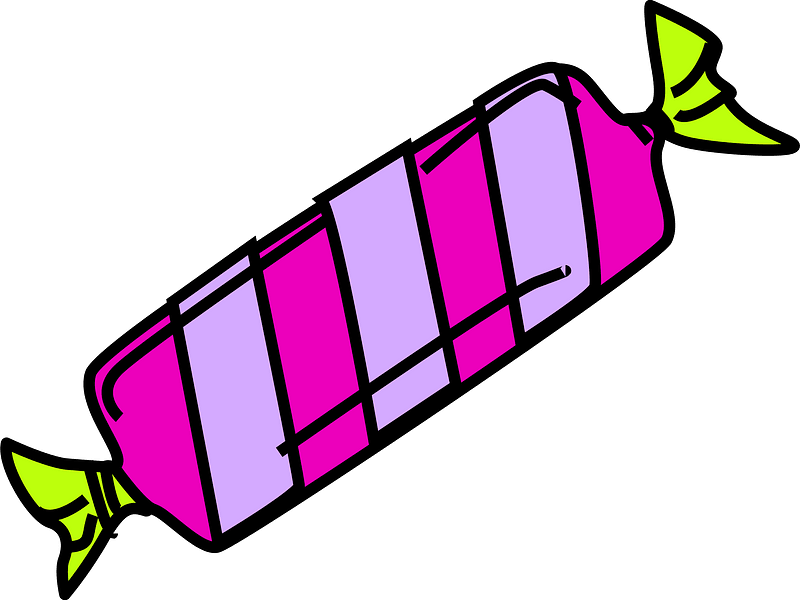 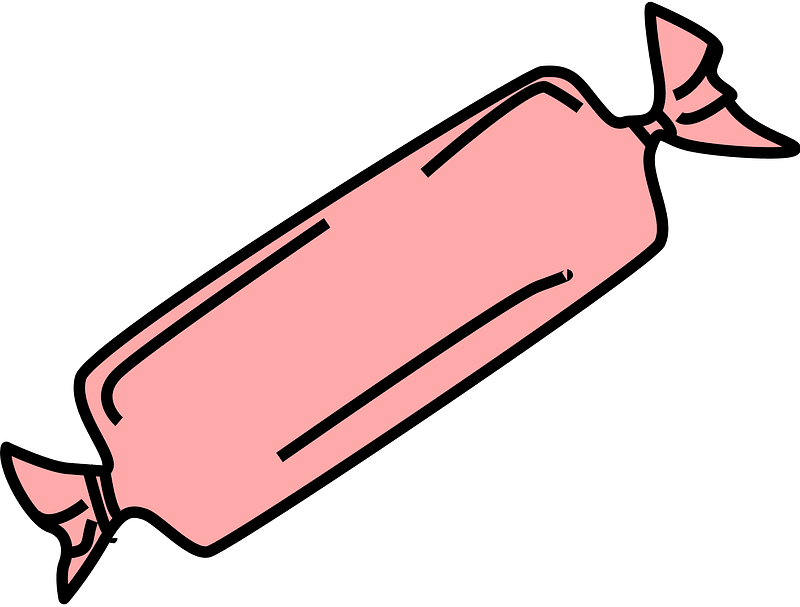 How many candies?
4
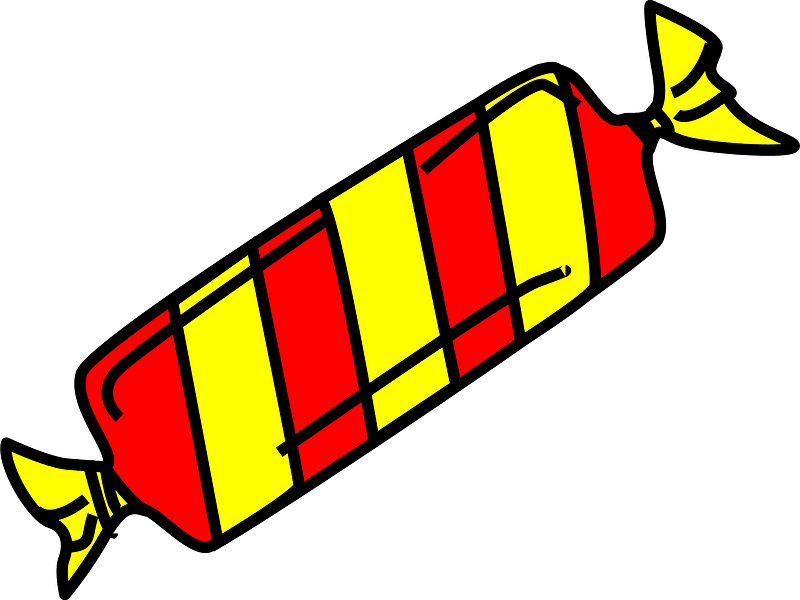 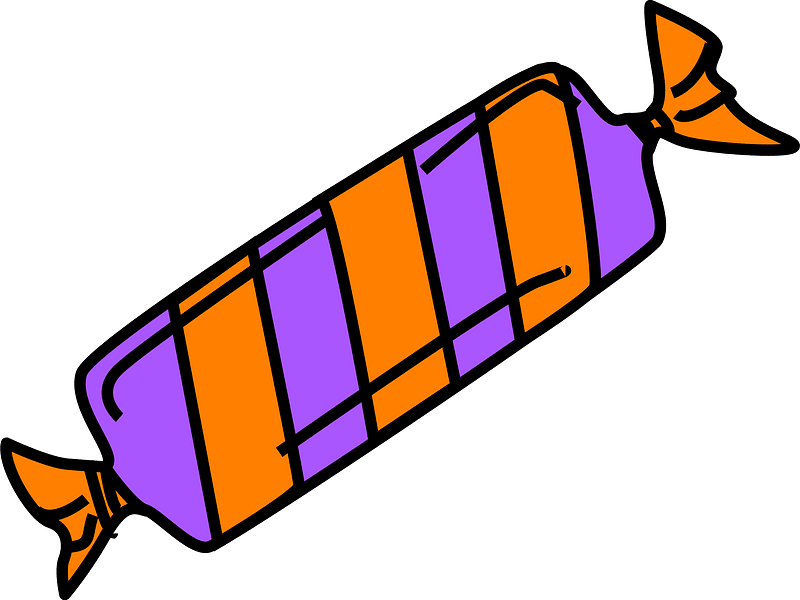 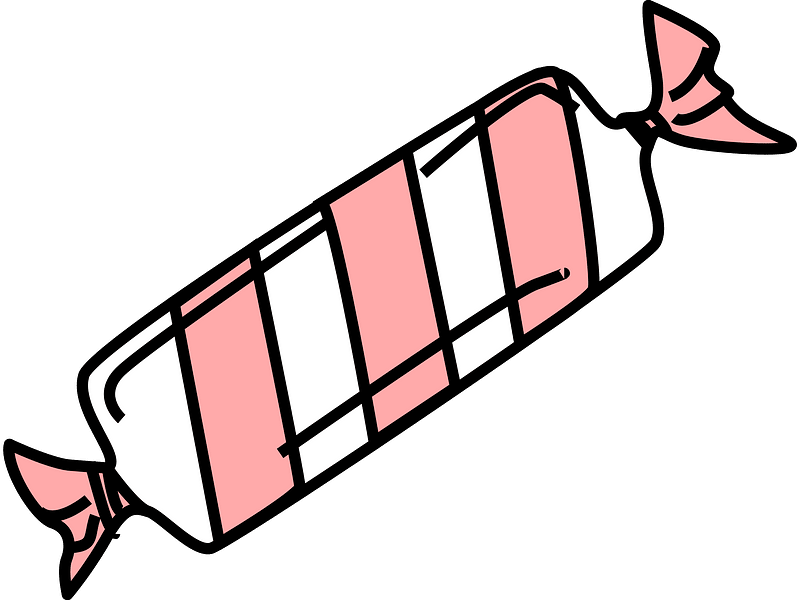 12
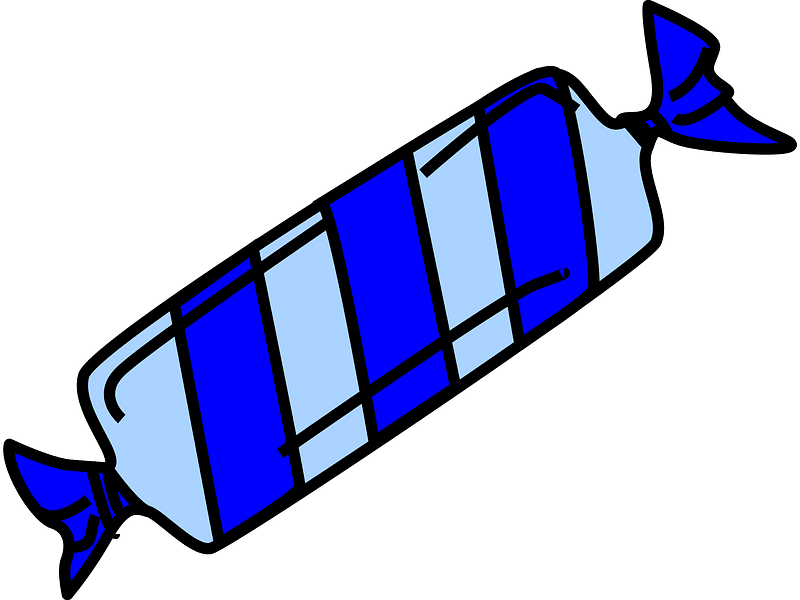 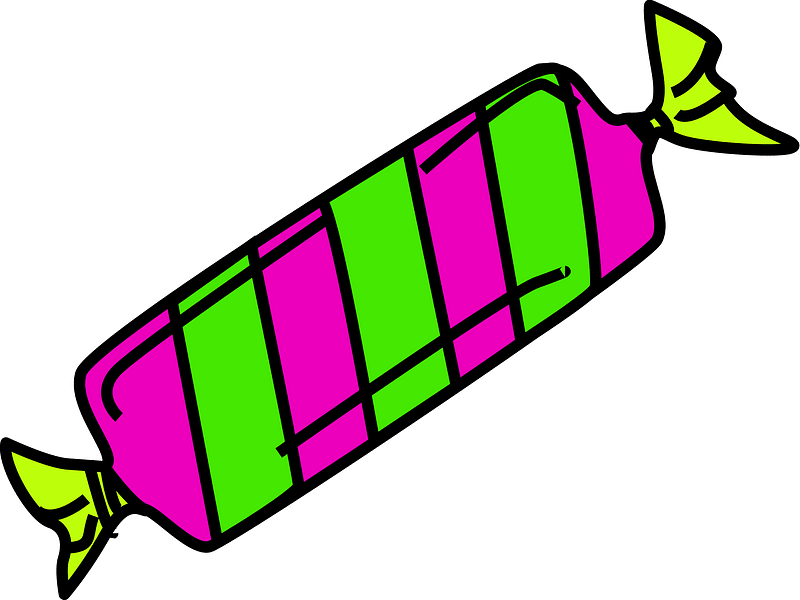 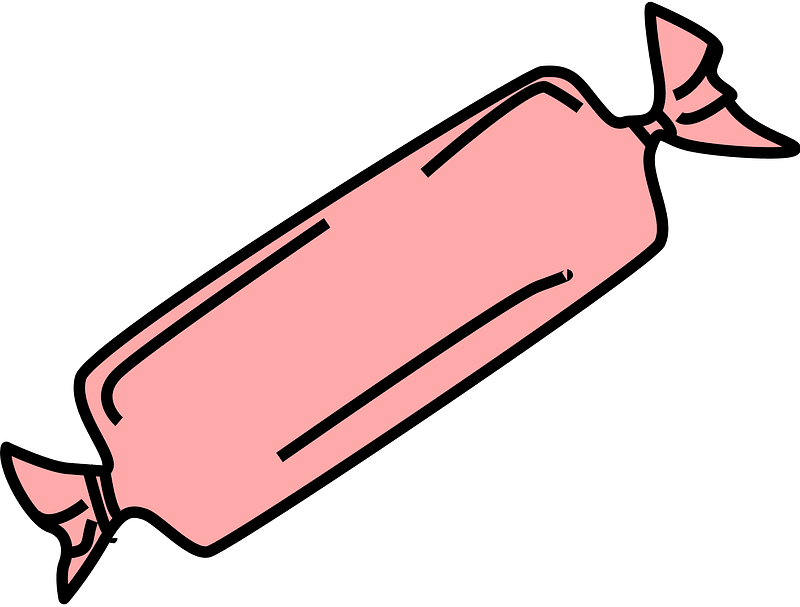 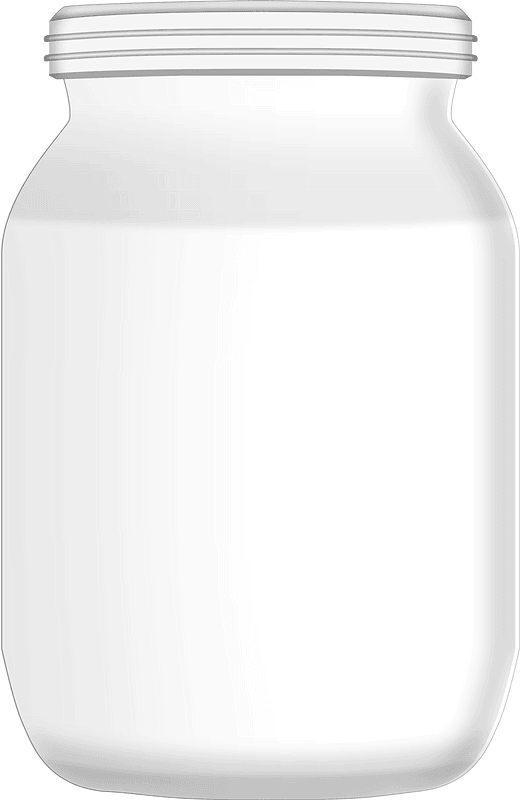 Level
2
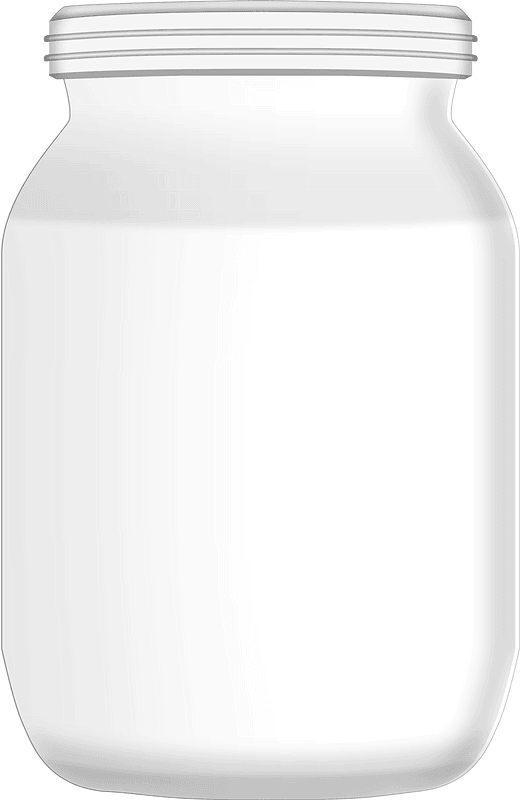 14
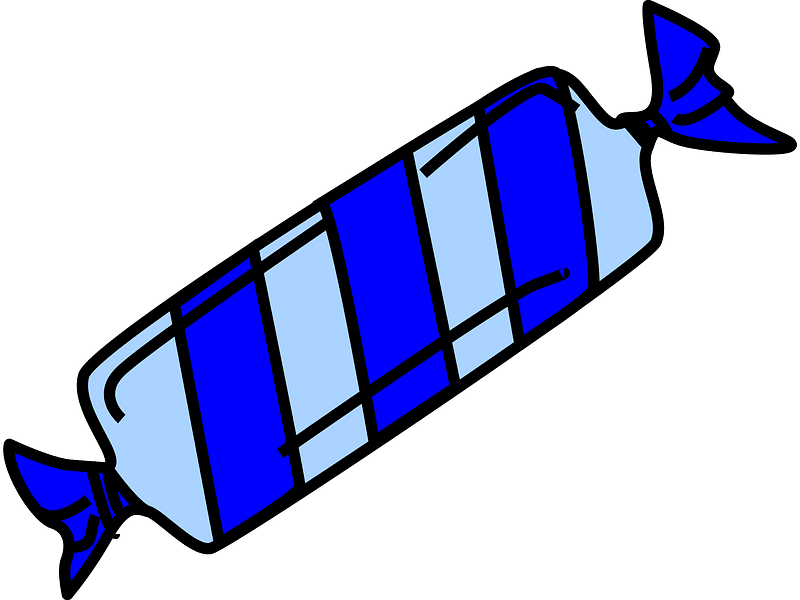 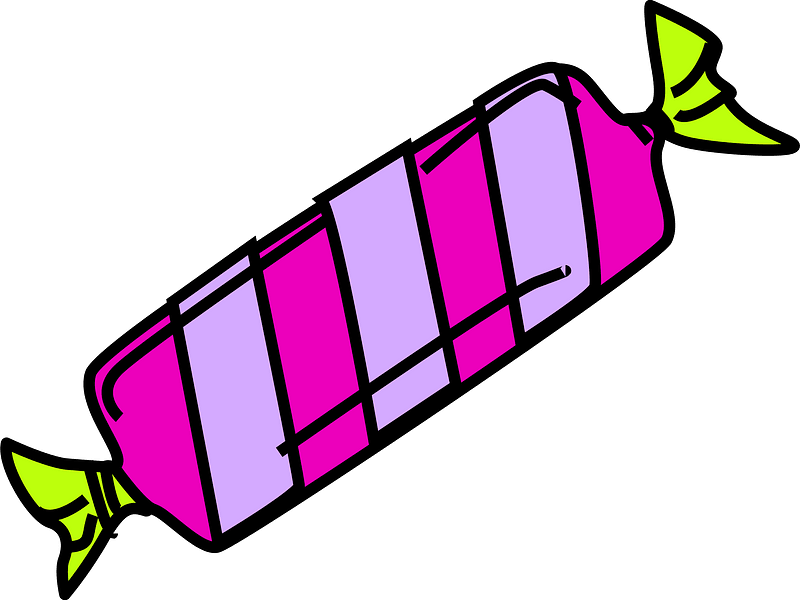 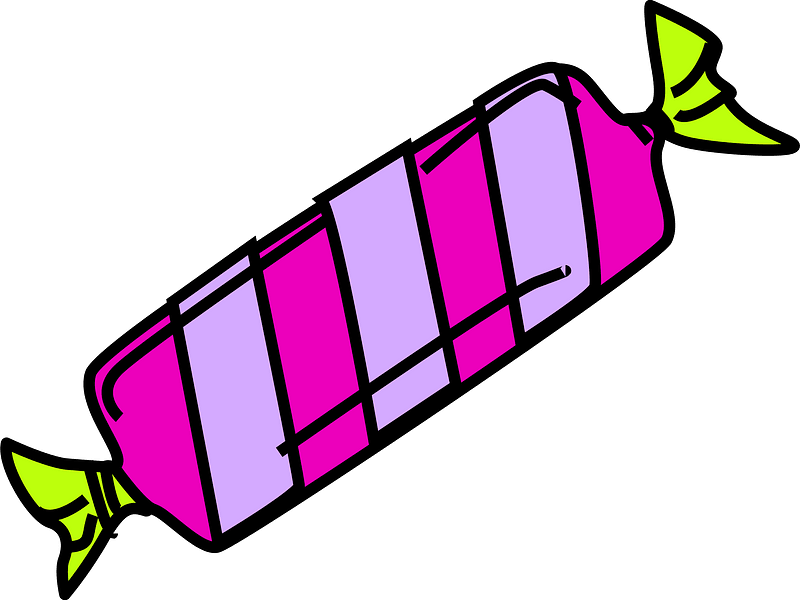 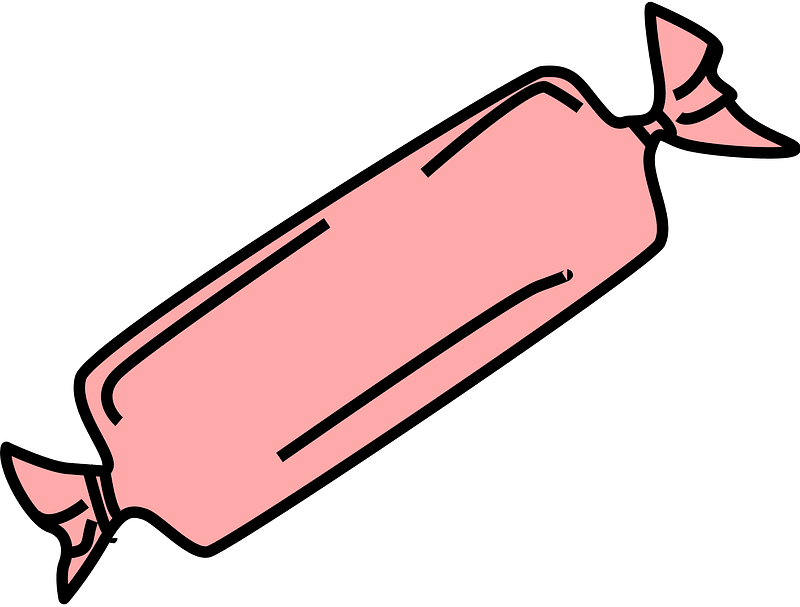 How many candies?
17
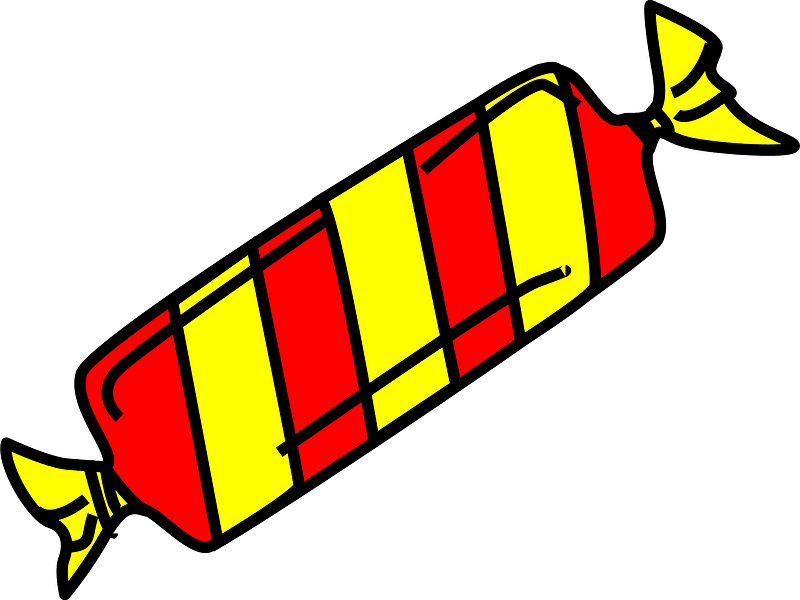 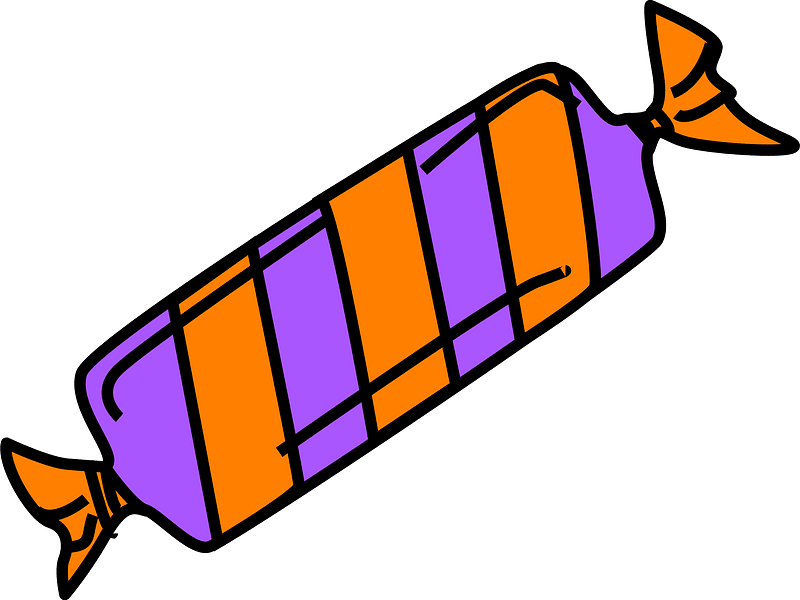 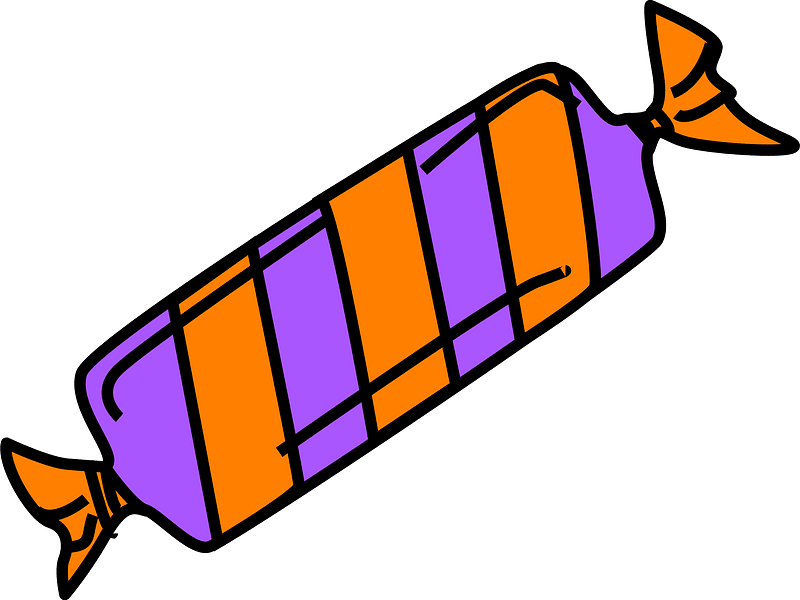 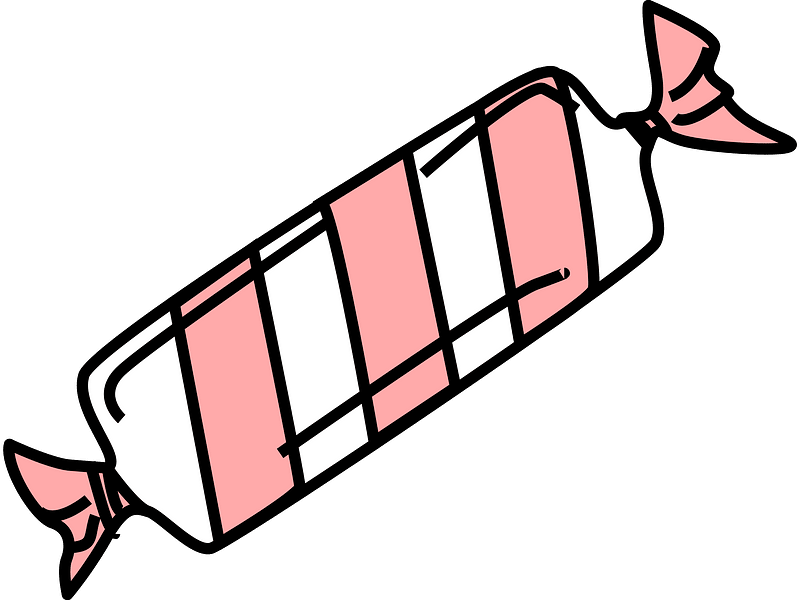 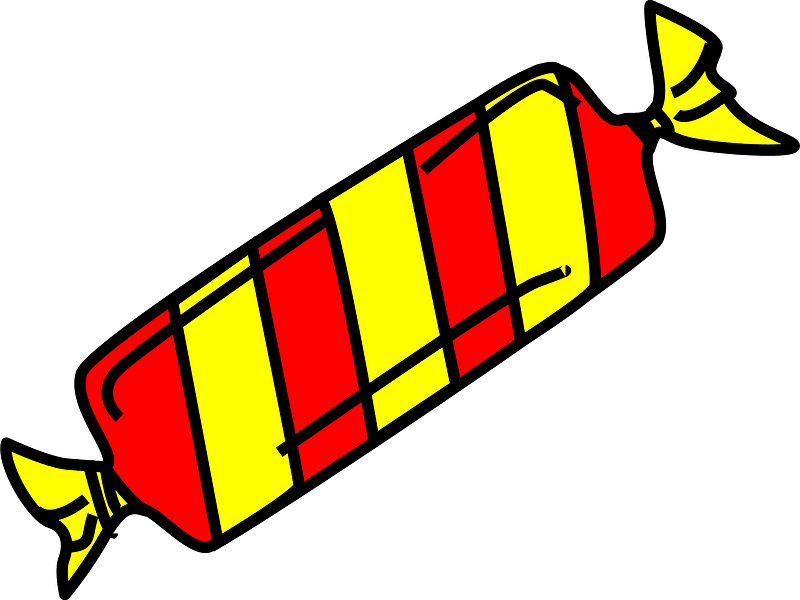 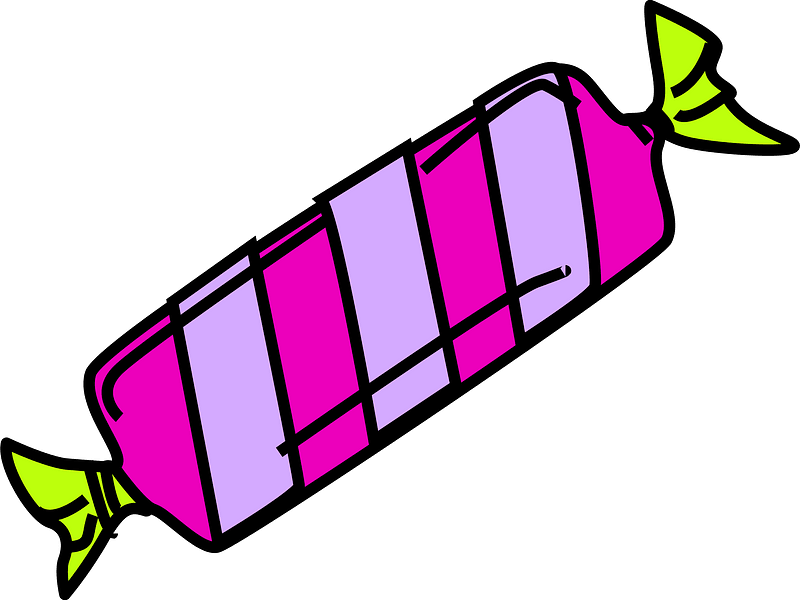 10
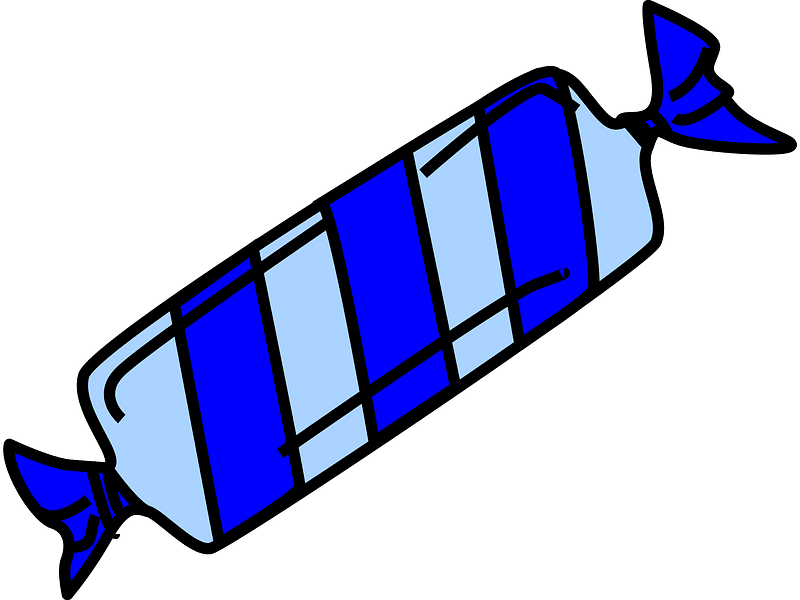 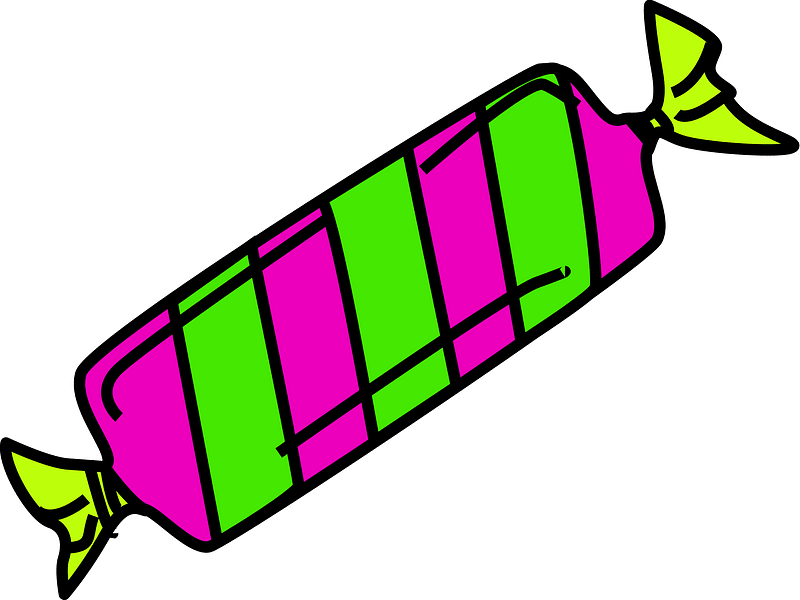 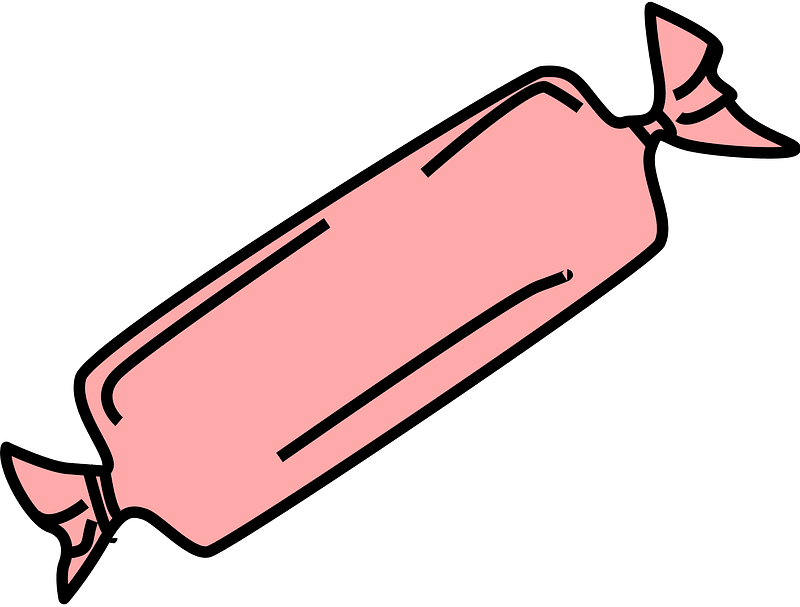 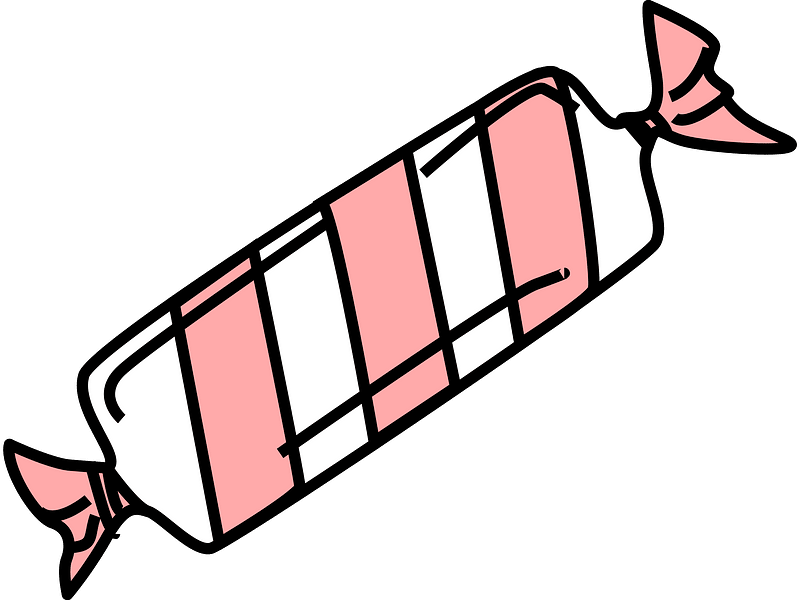 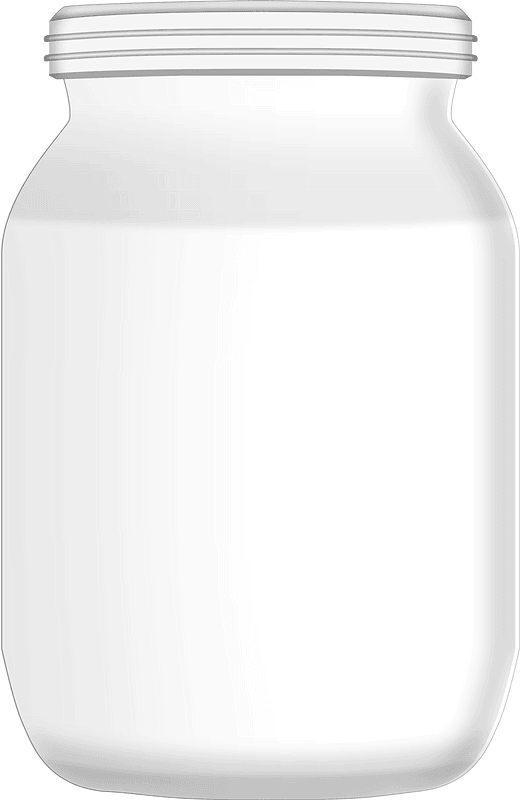 14
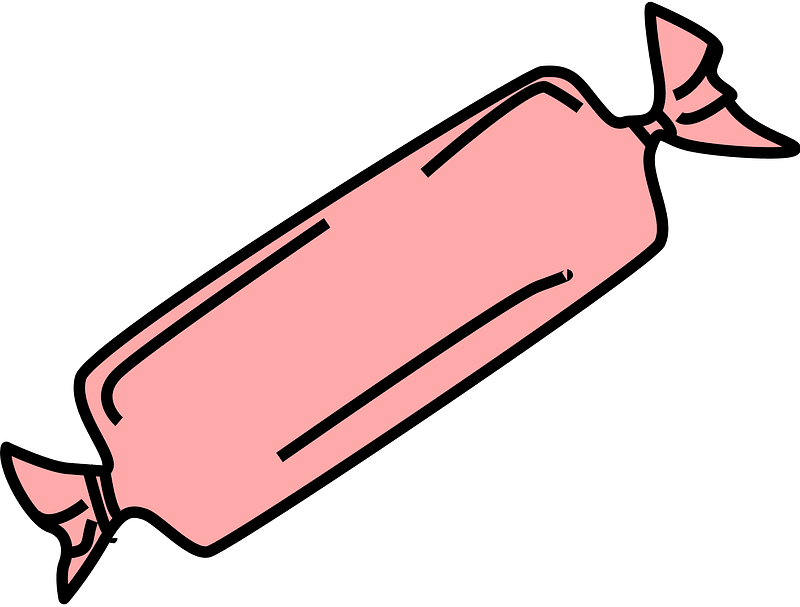 How many candies?
11
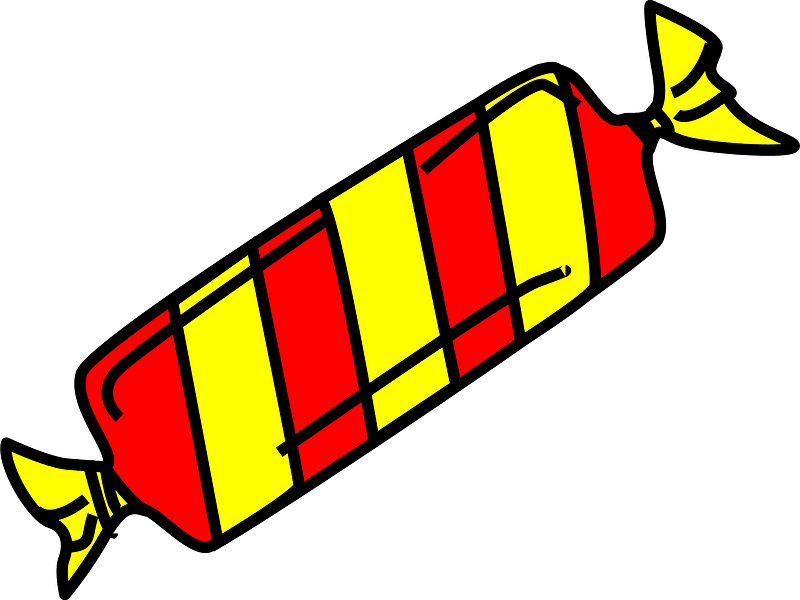 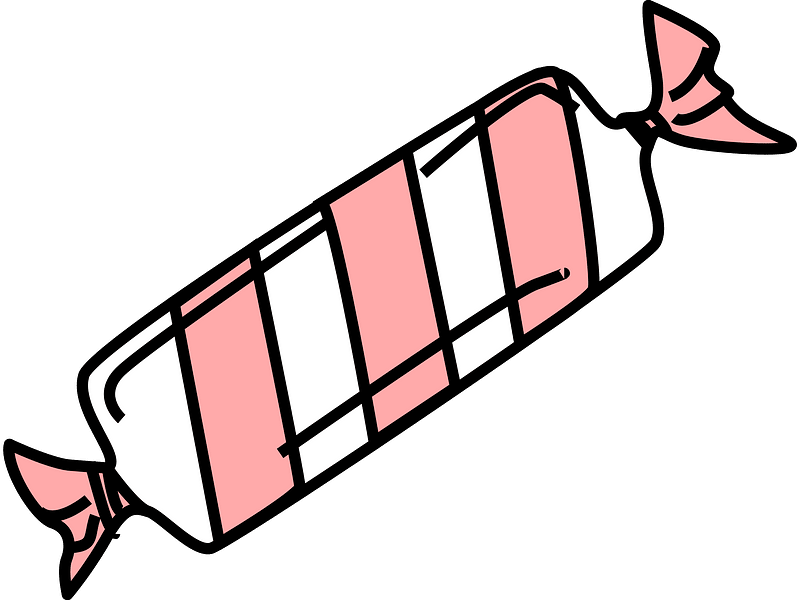 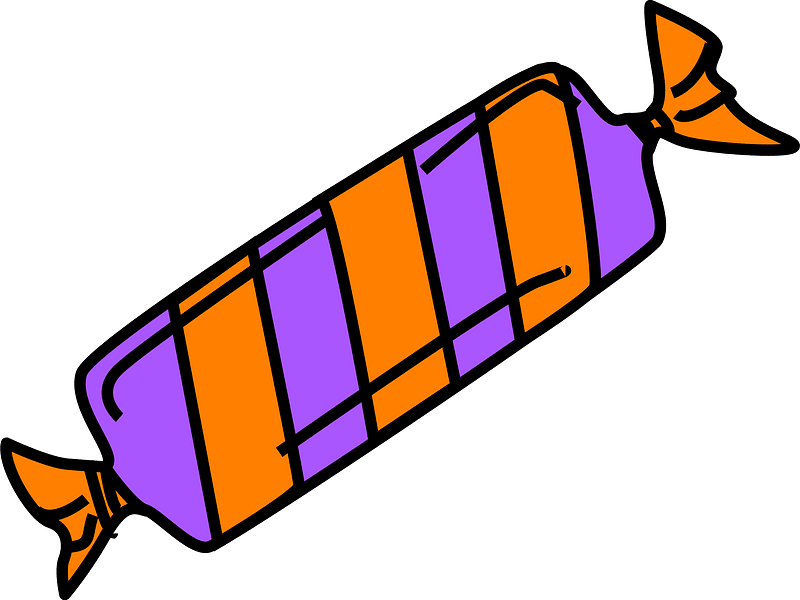 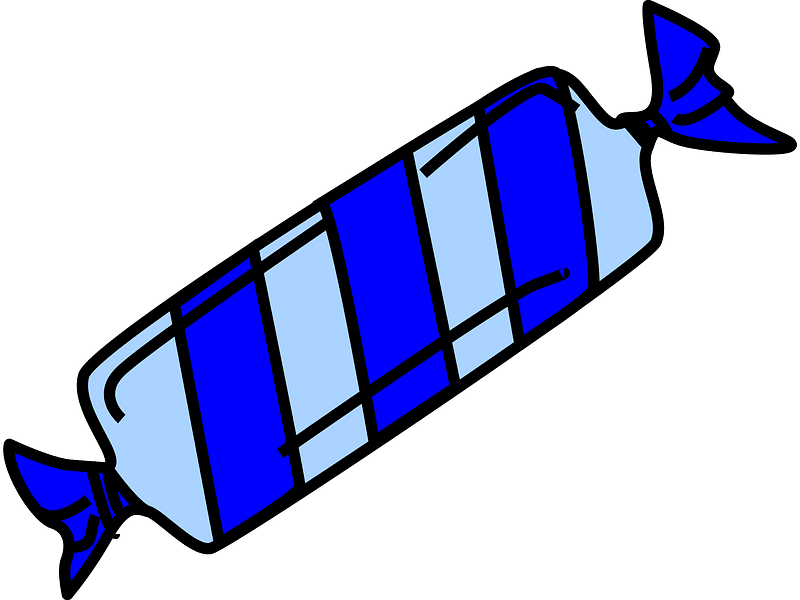 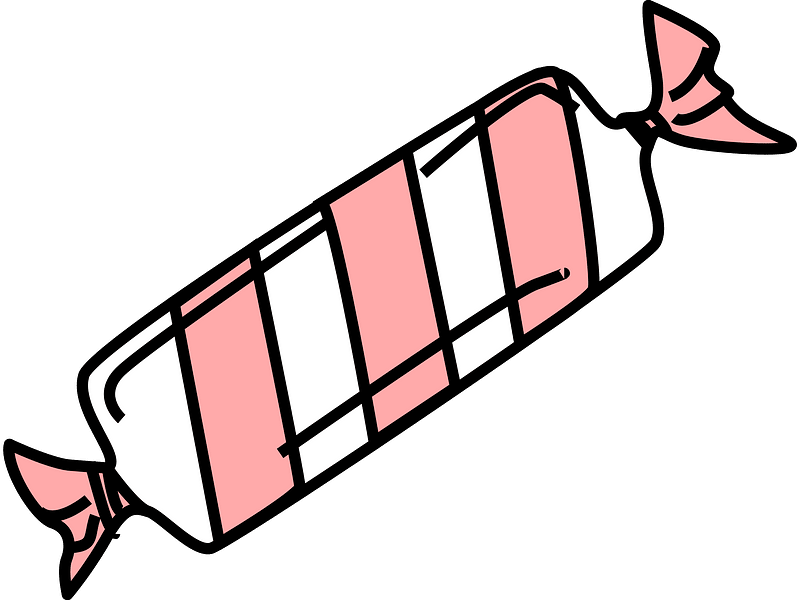 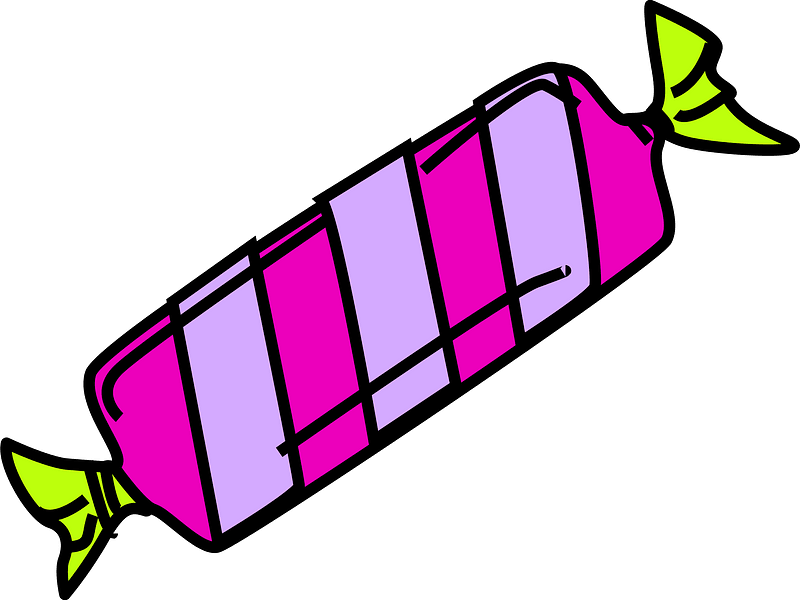 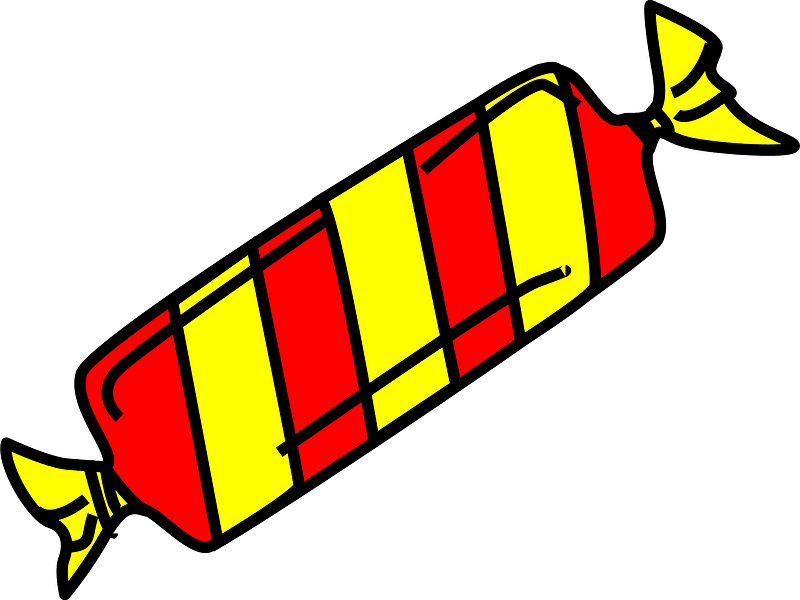 9
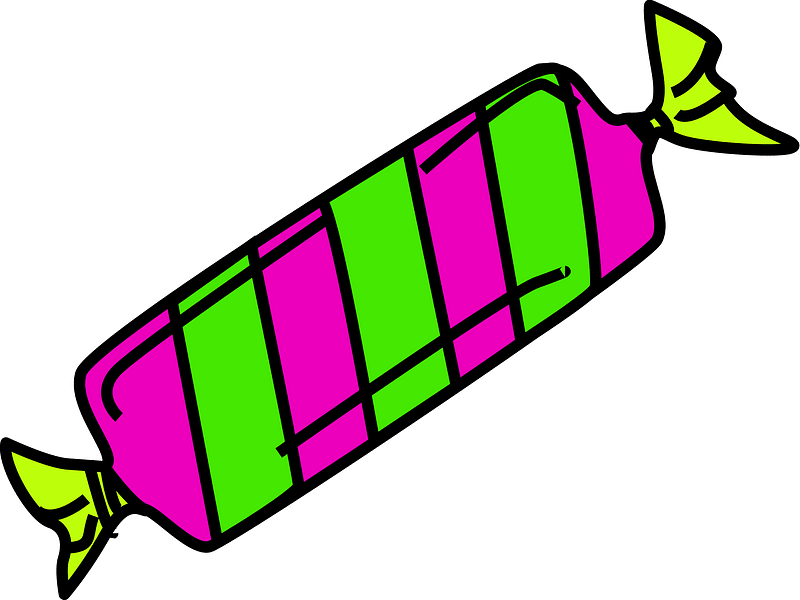 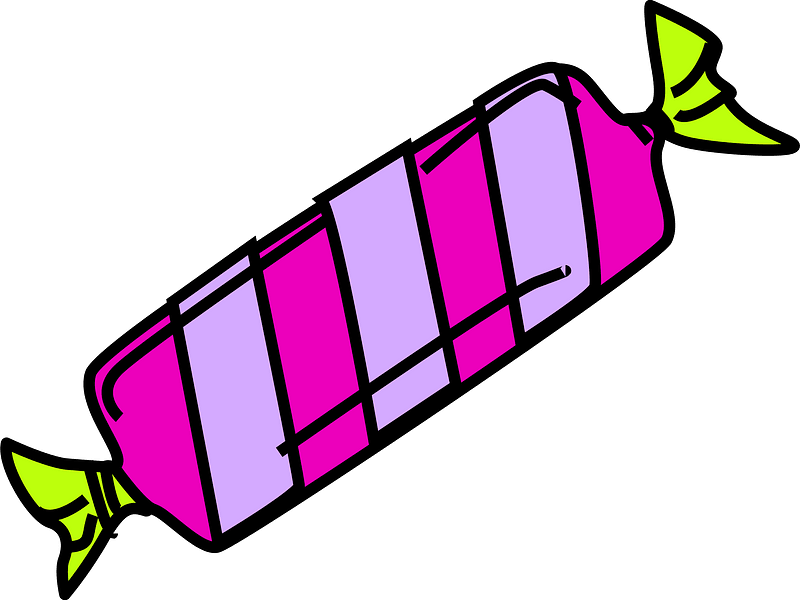 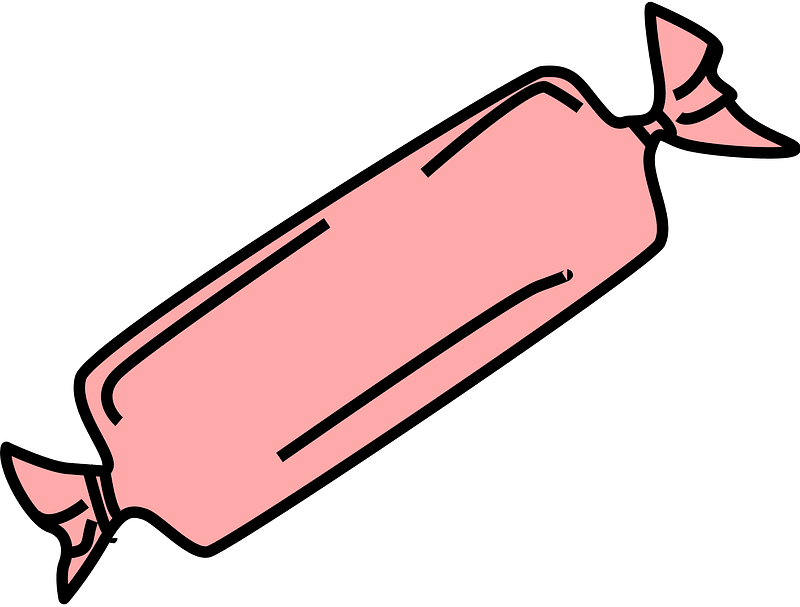 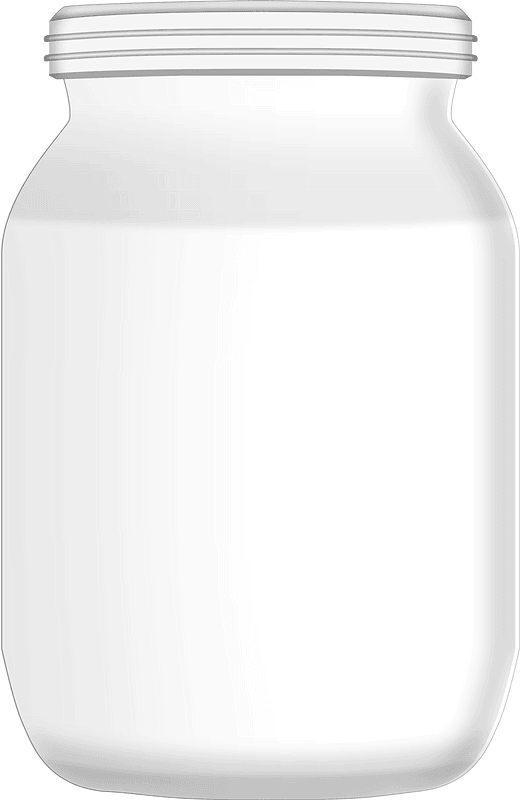 15
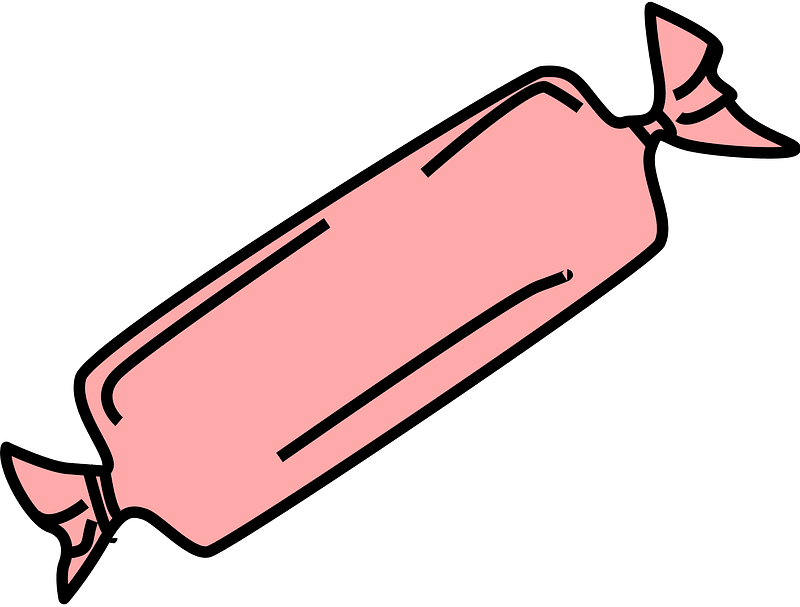 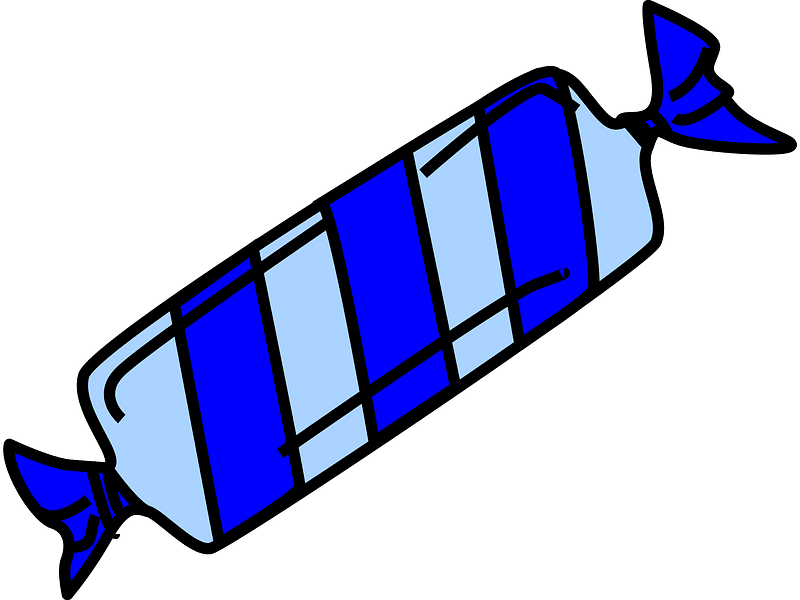 How many candies?
17
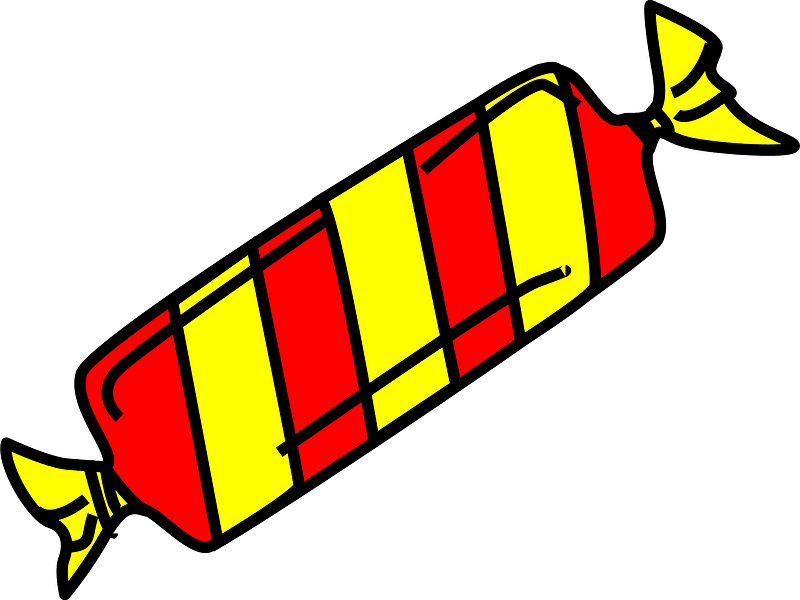 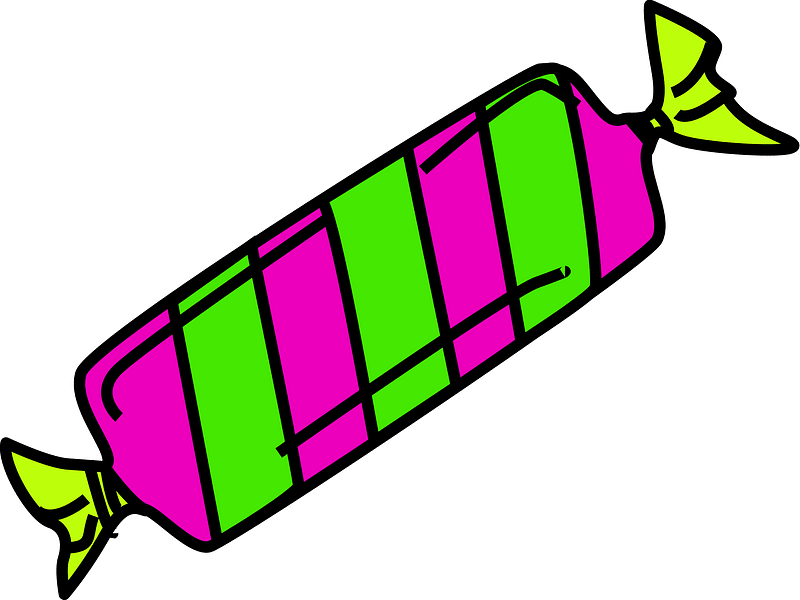 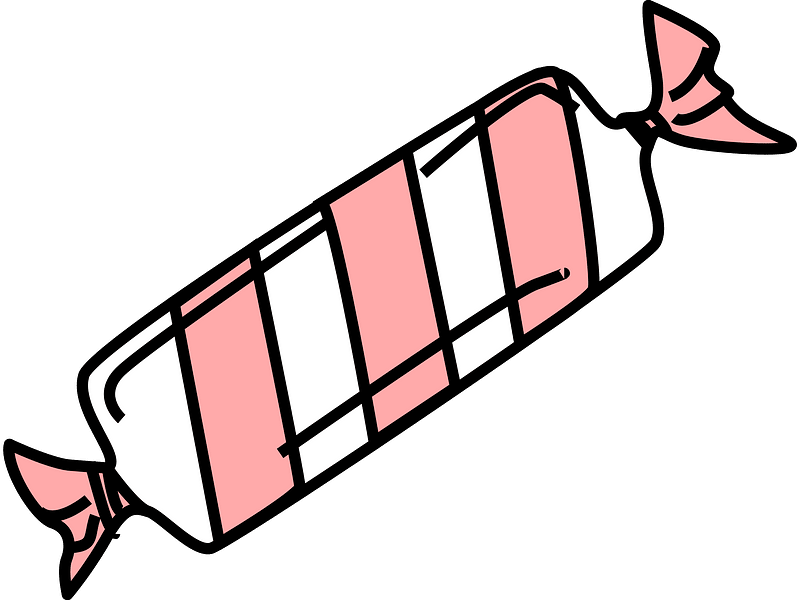 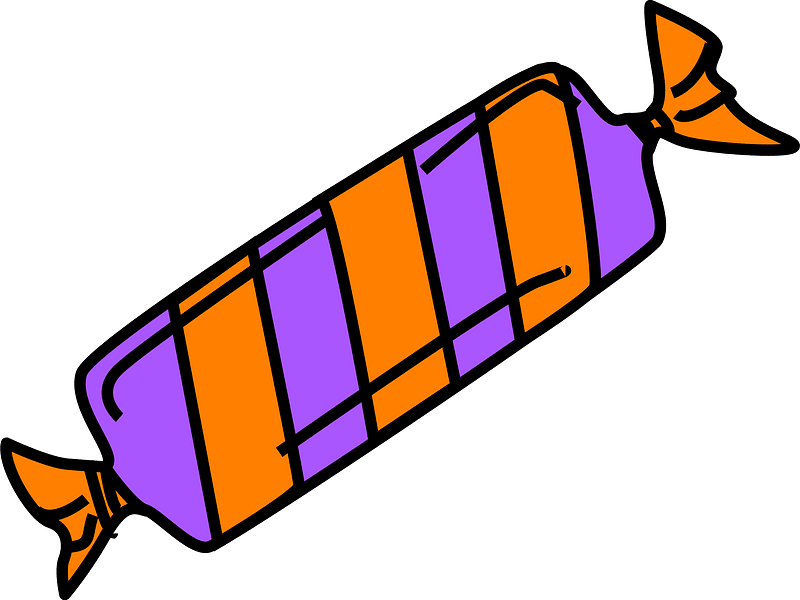 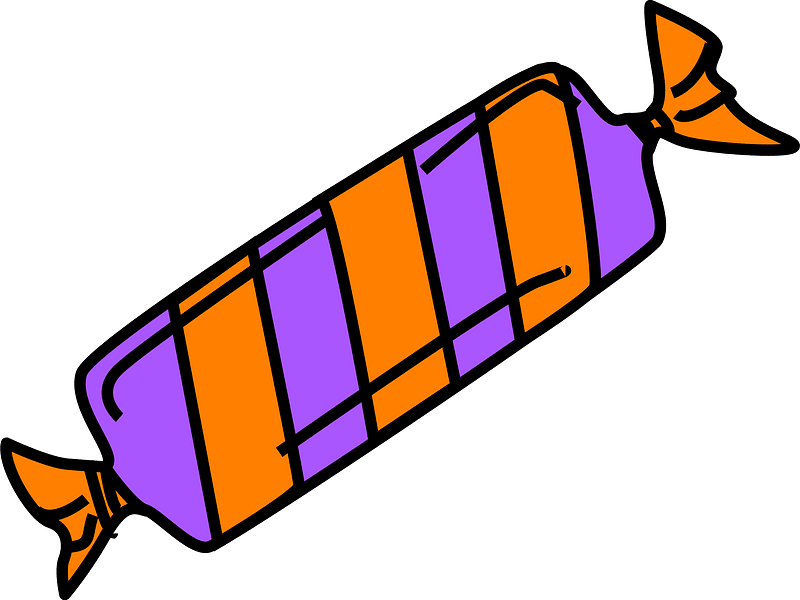 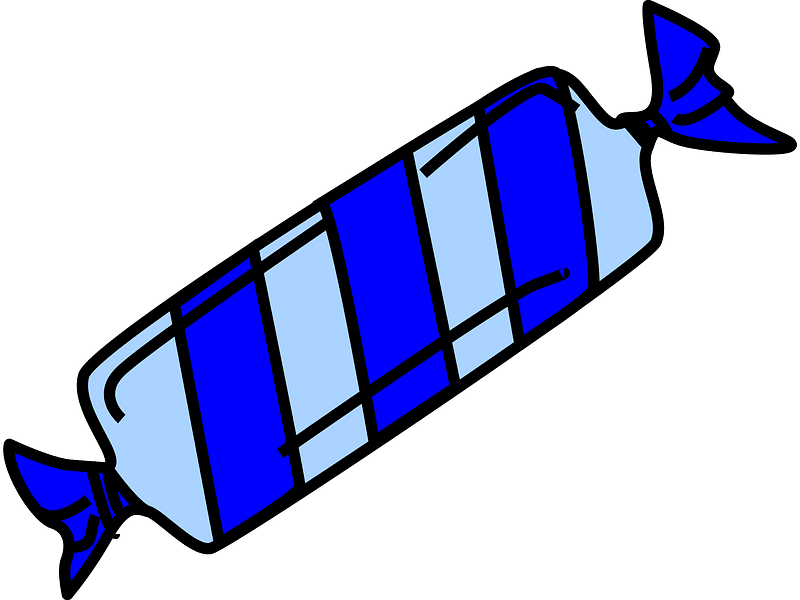 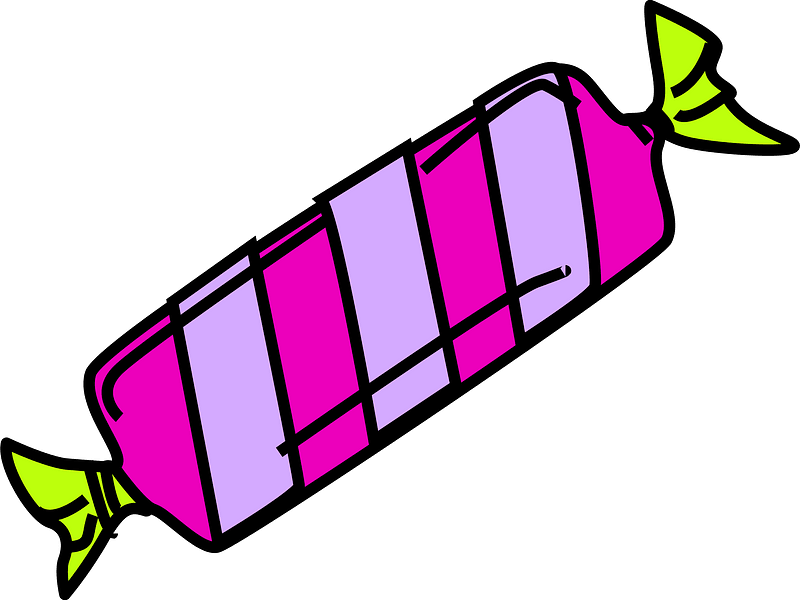 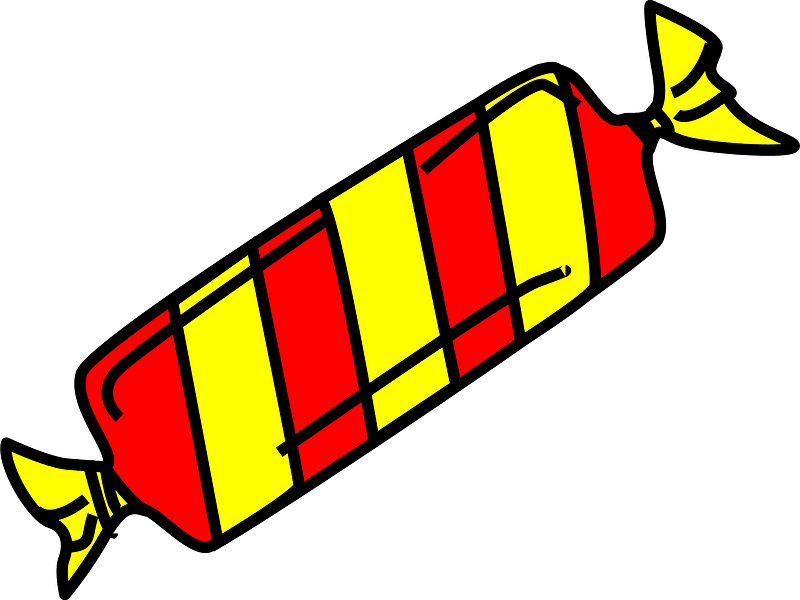 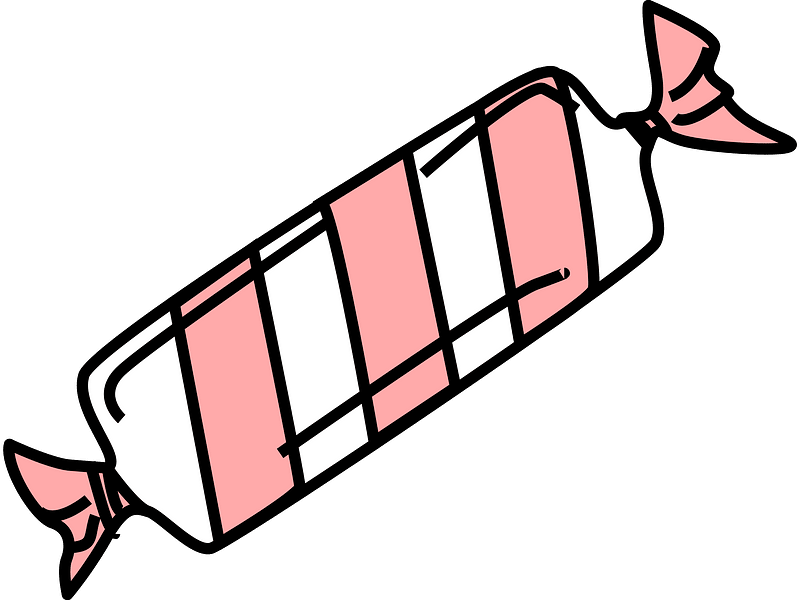 13
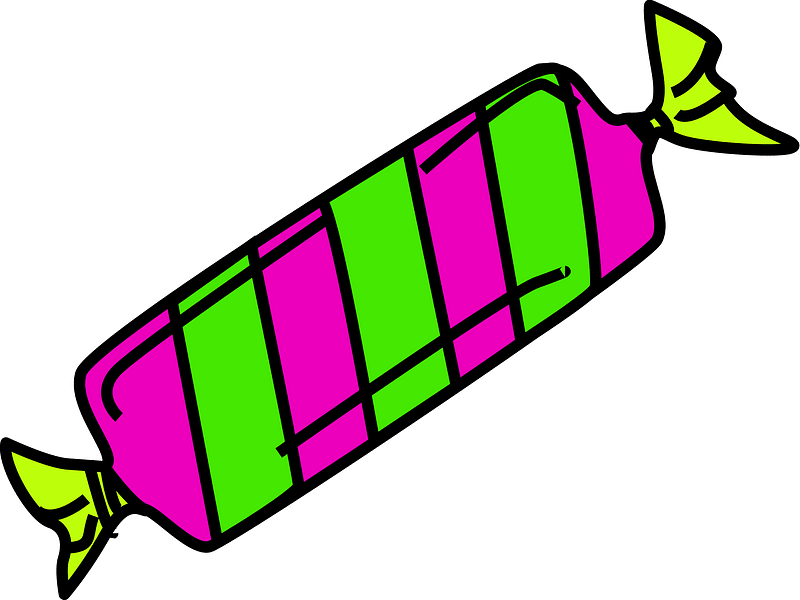 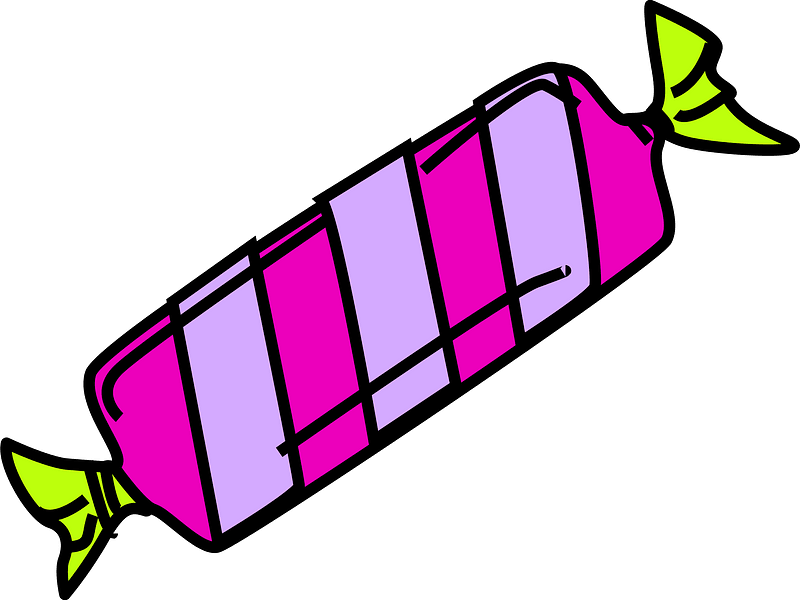 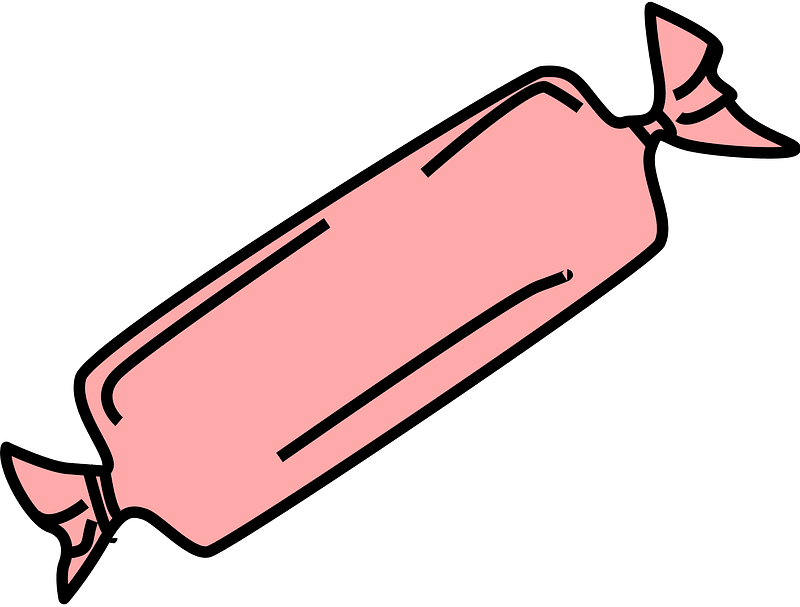 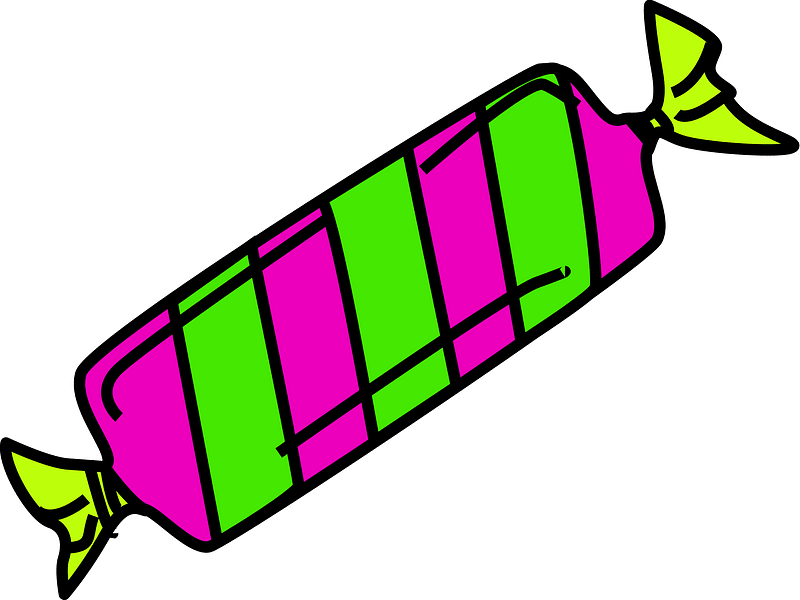 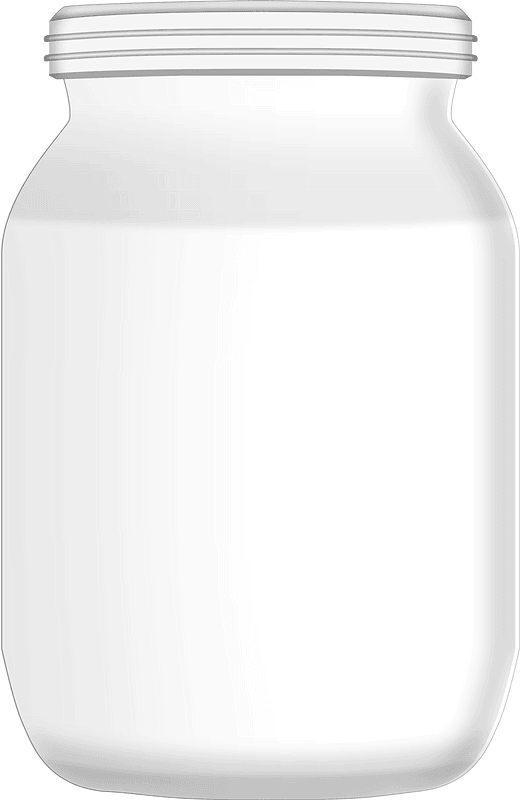 Level
2
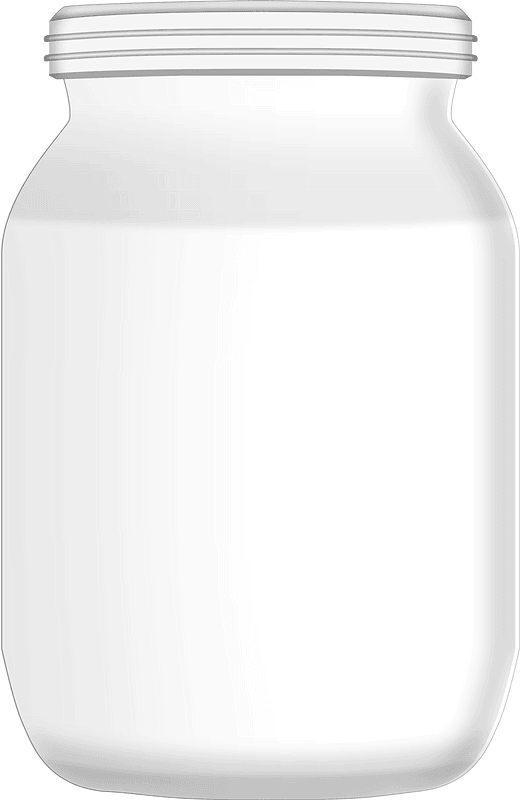 19
How many candies?
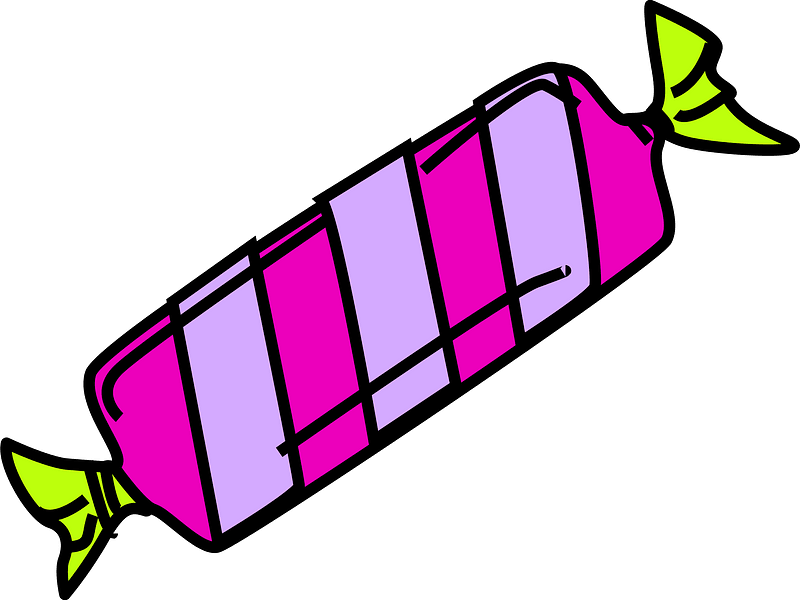 12
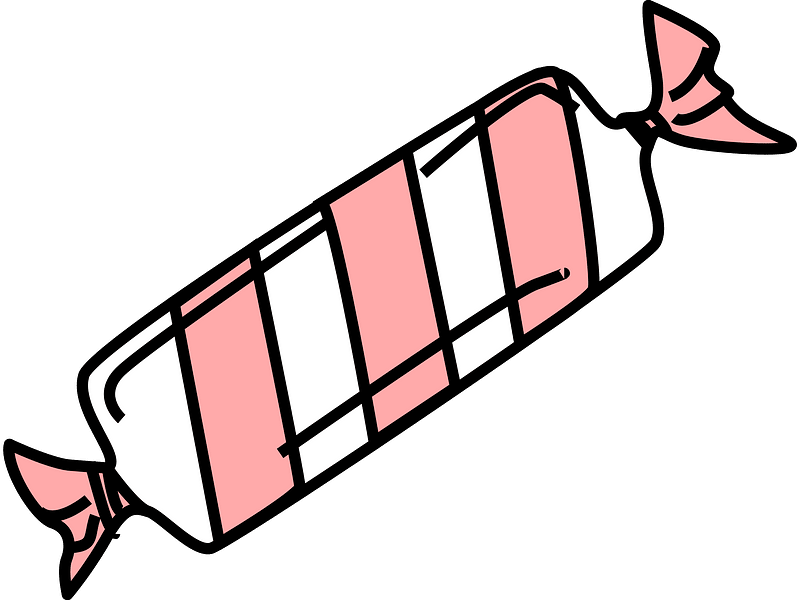 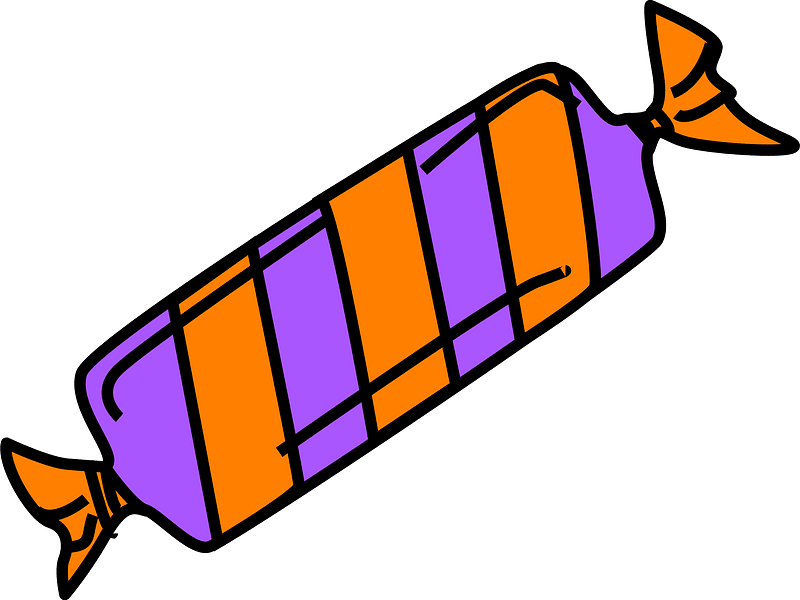 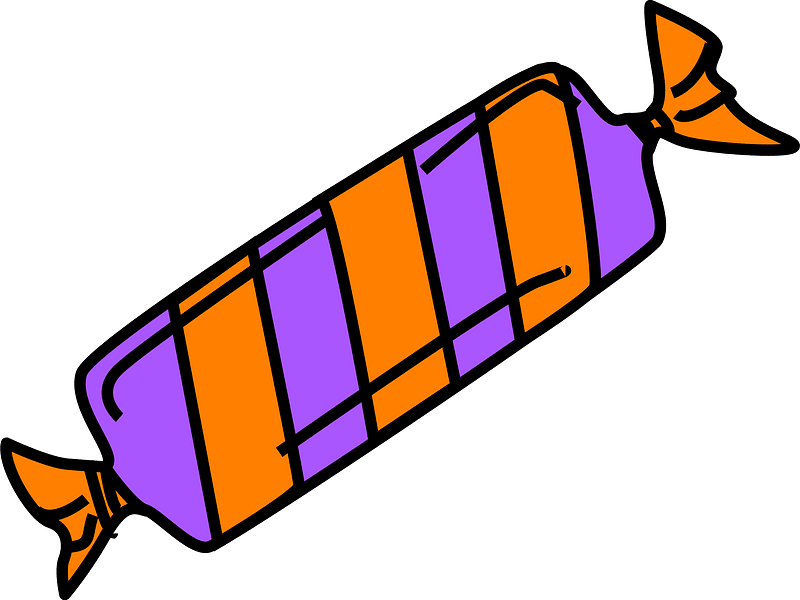 5
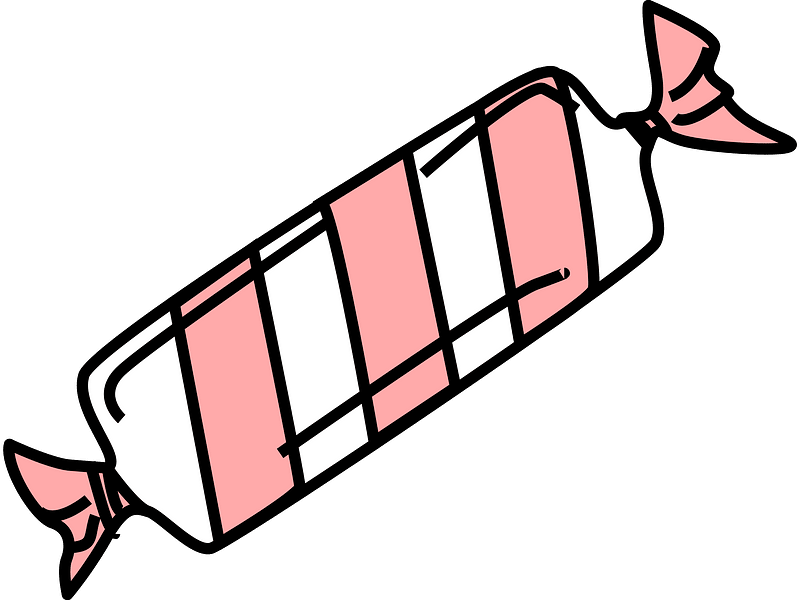 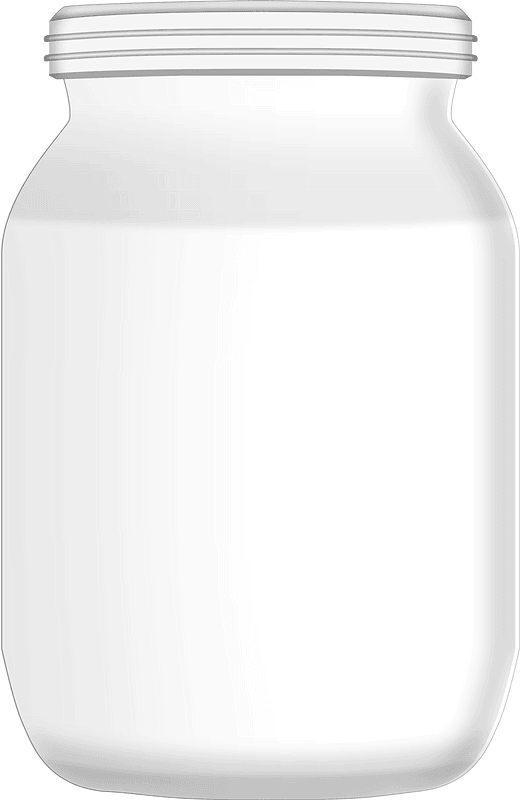 7
How many candies?
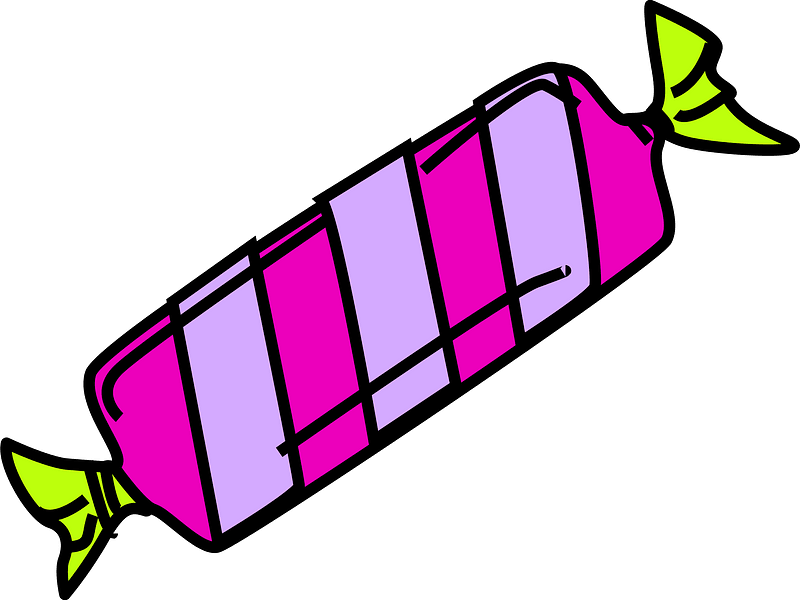 10
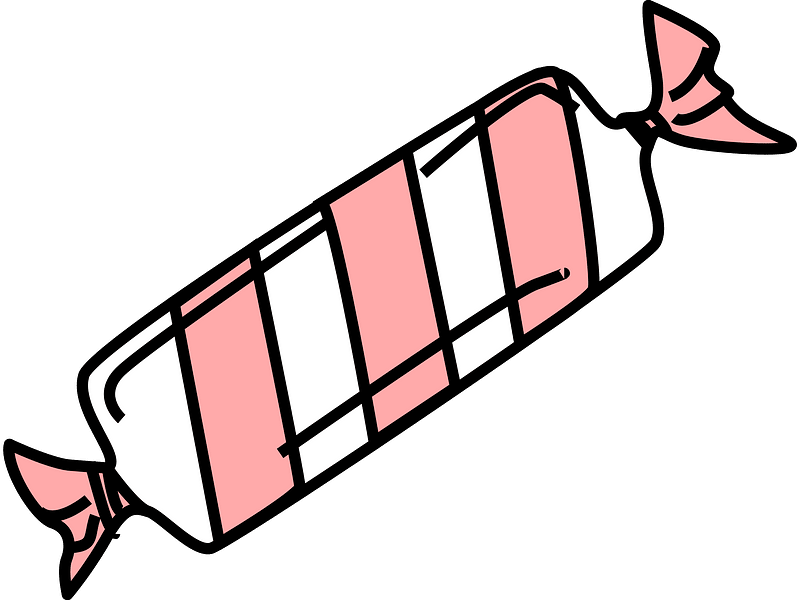 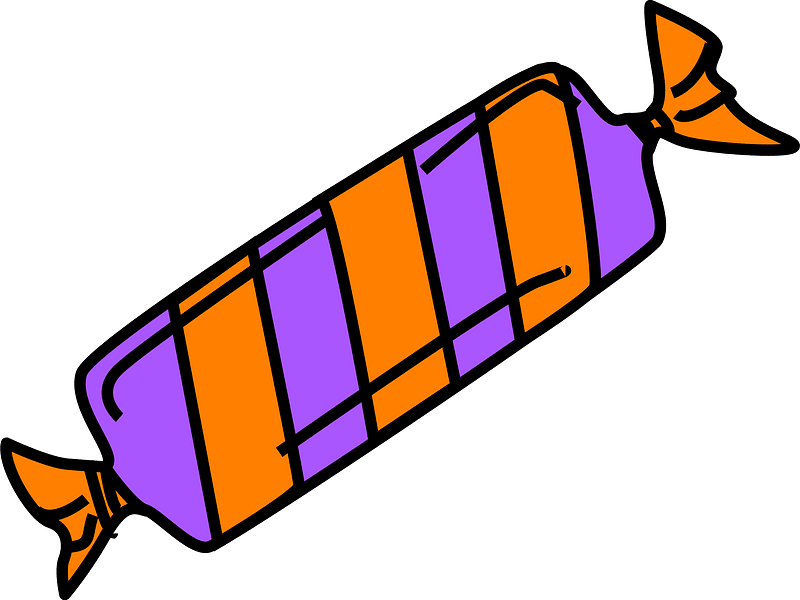 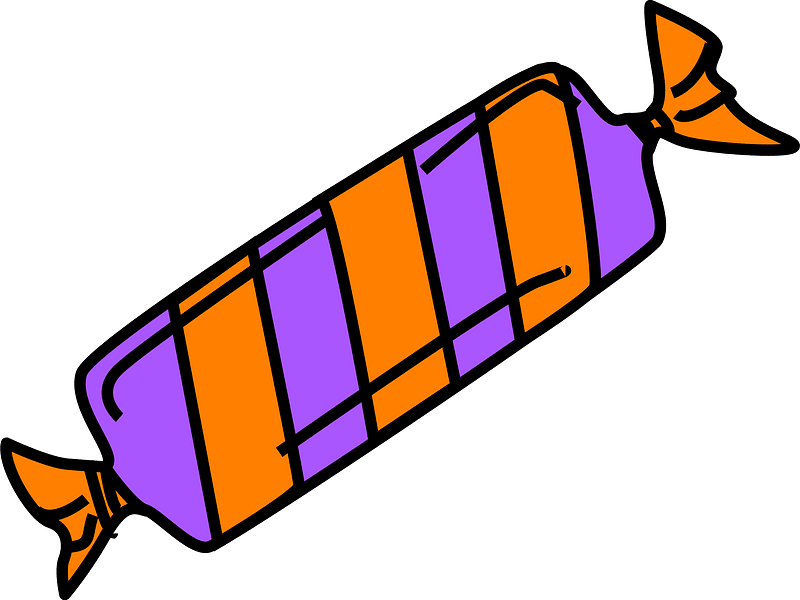 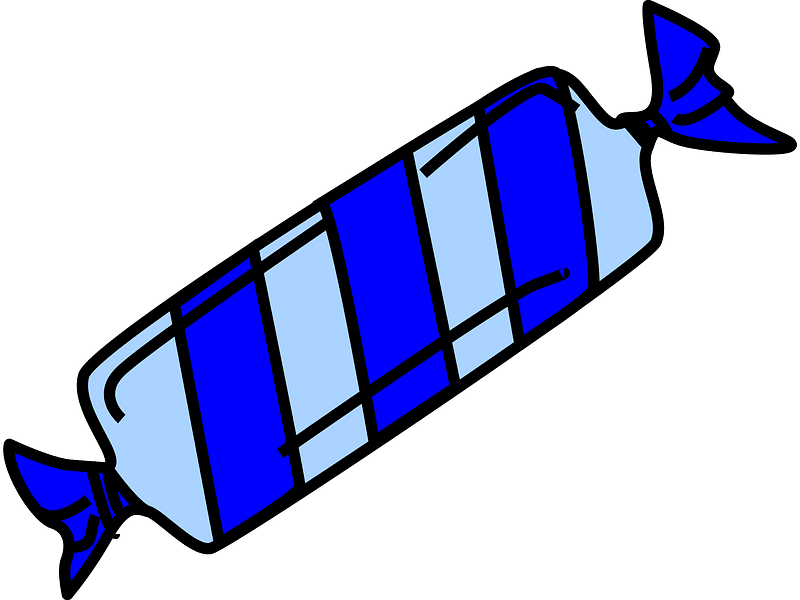 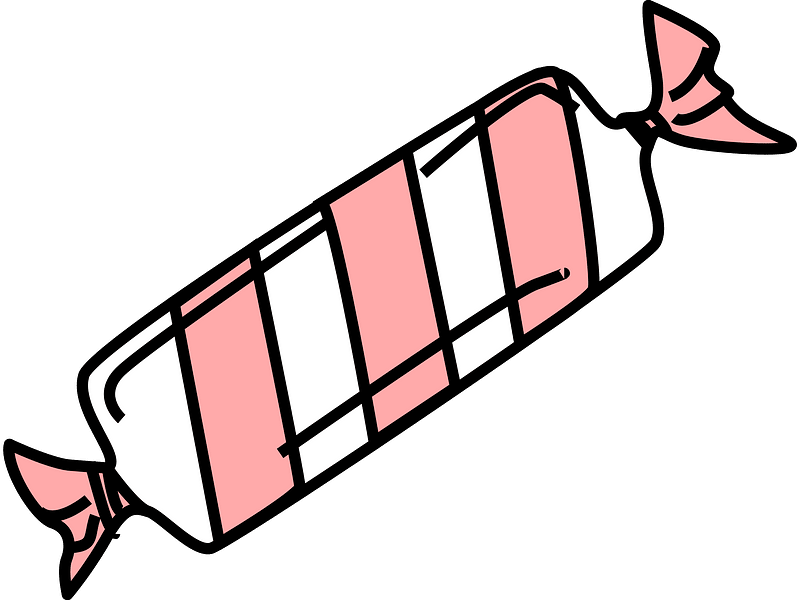 14
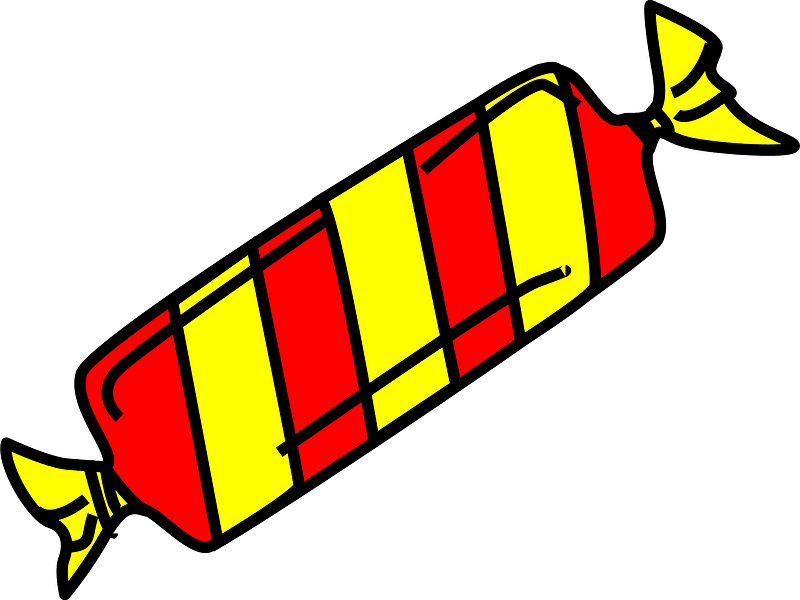 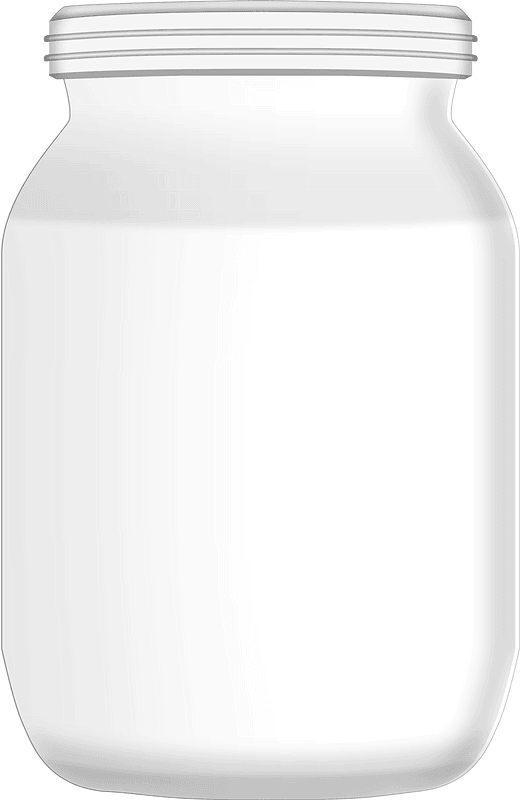 15
How many candies?
11
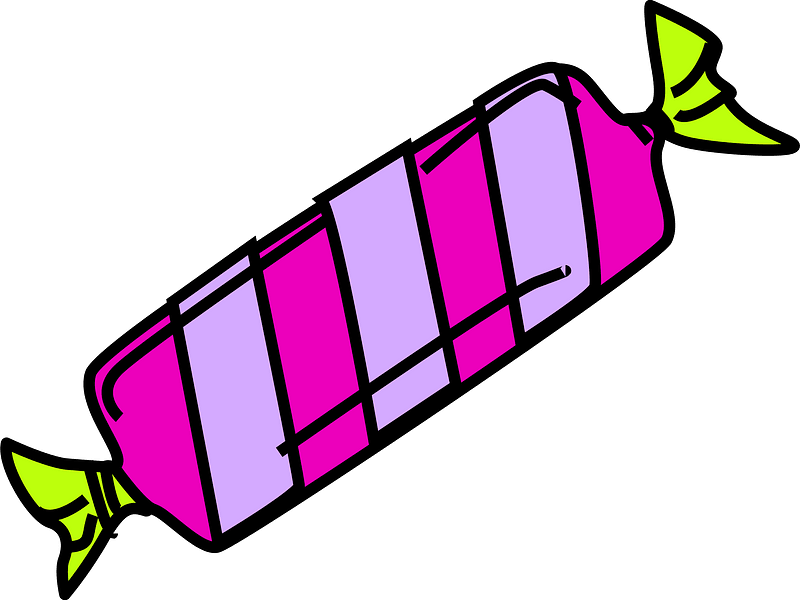 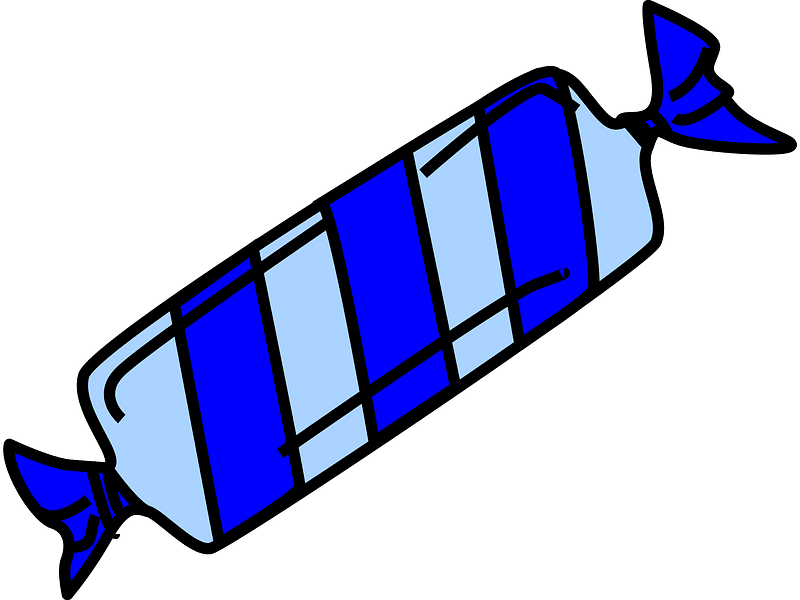 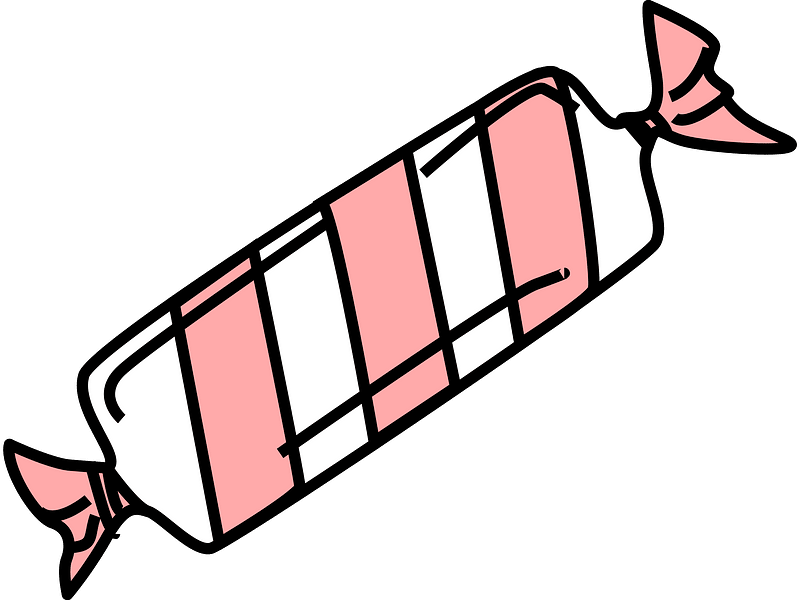 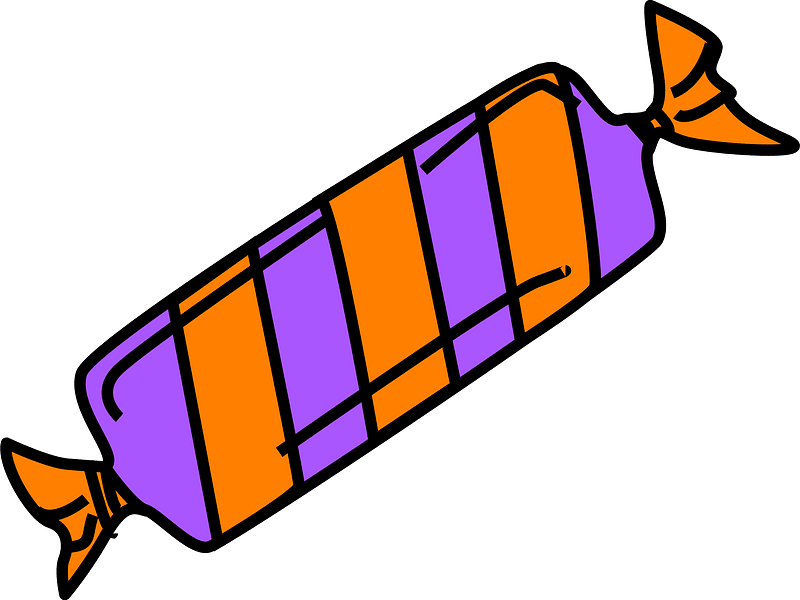 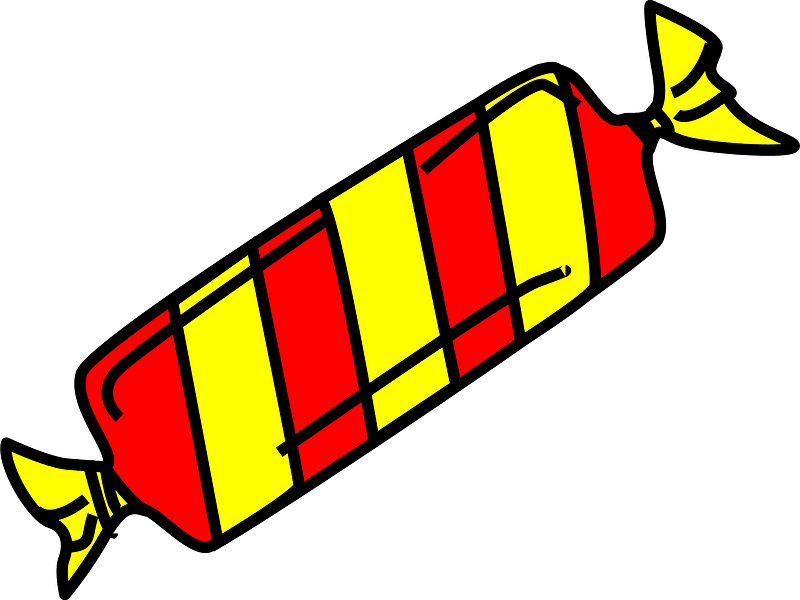 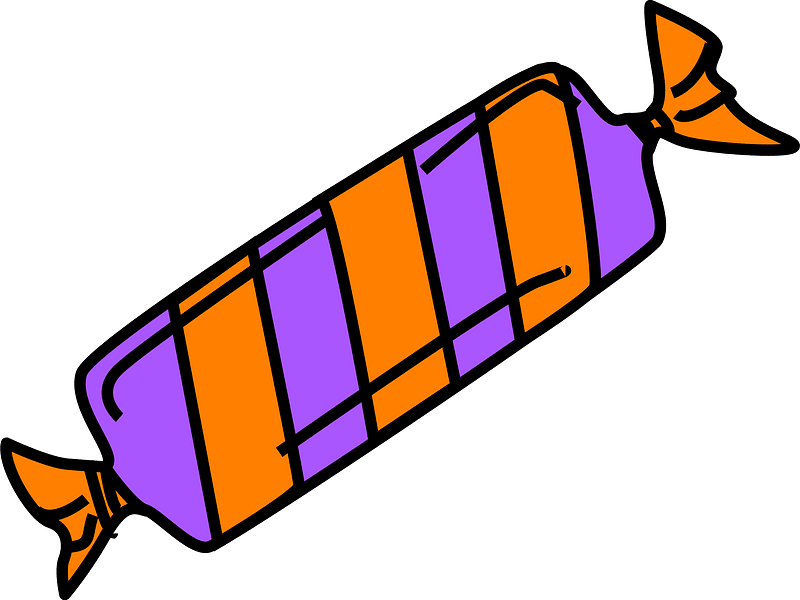 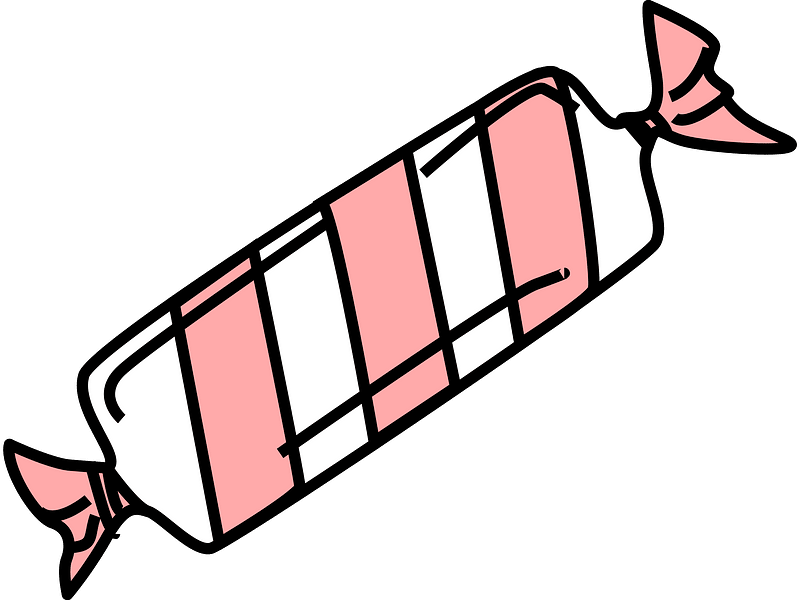 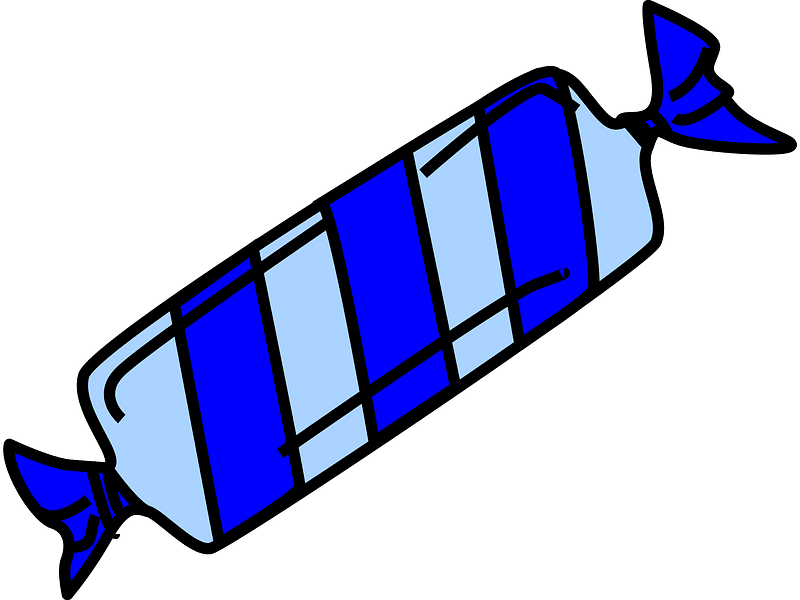 7
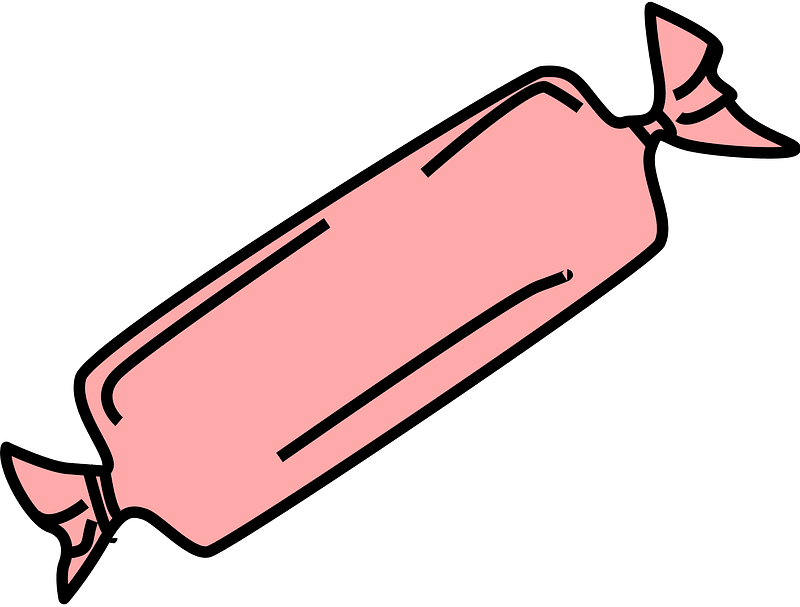 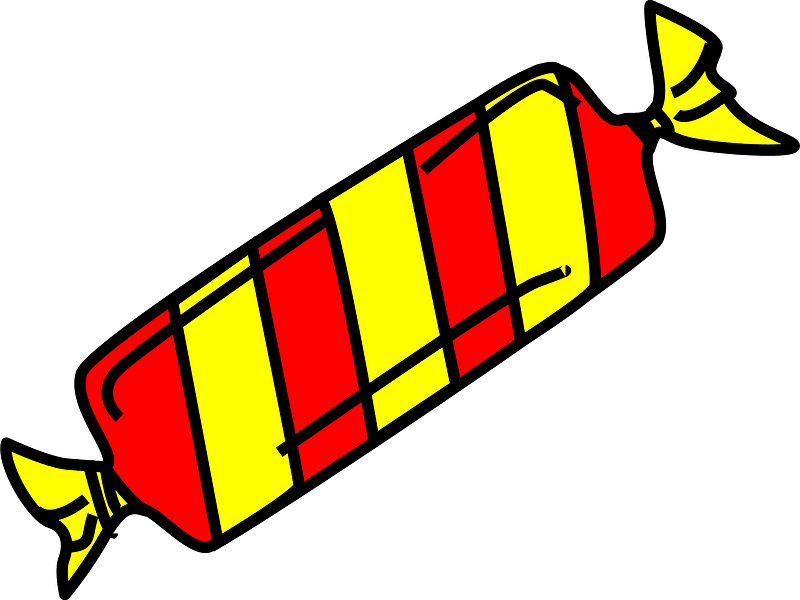 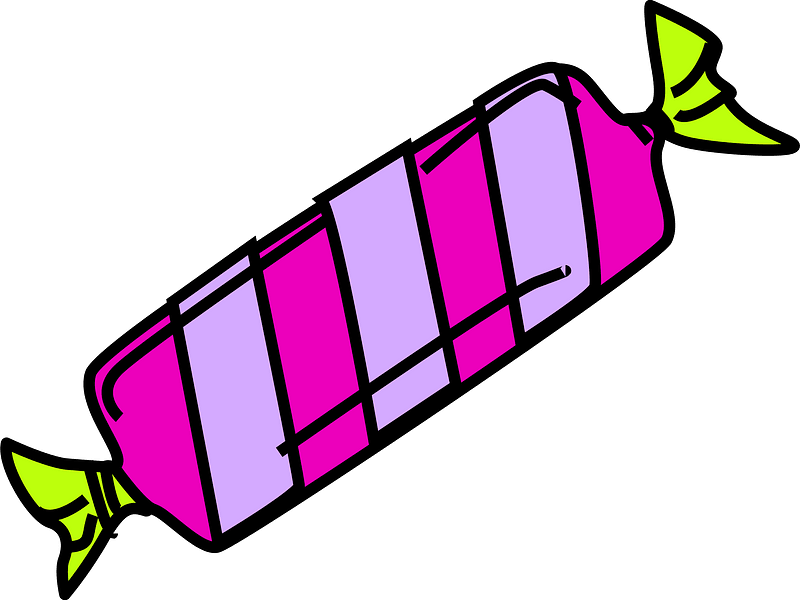 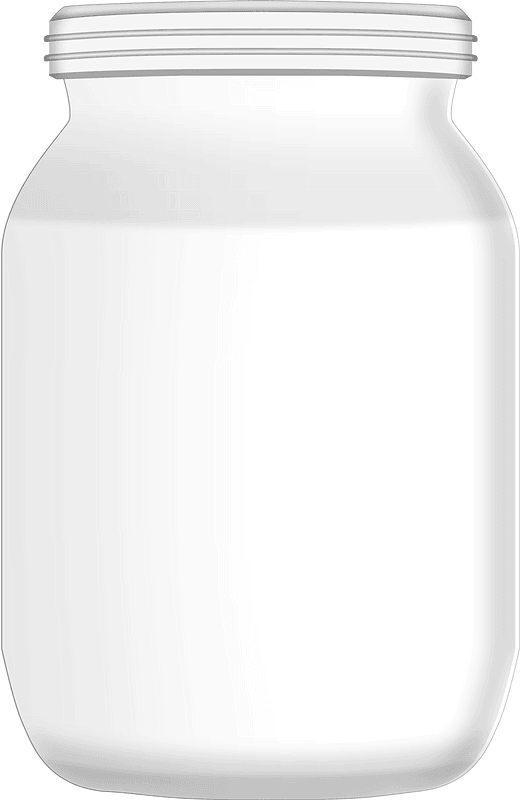 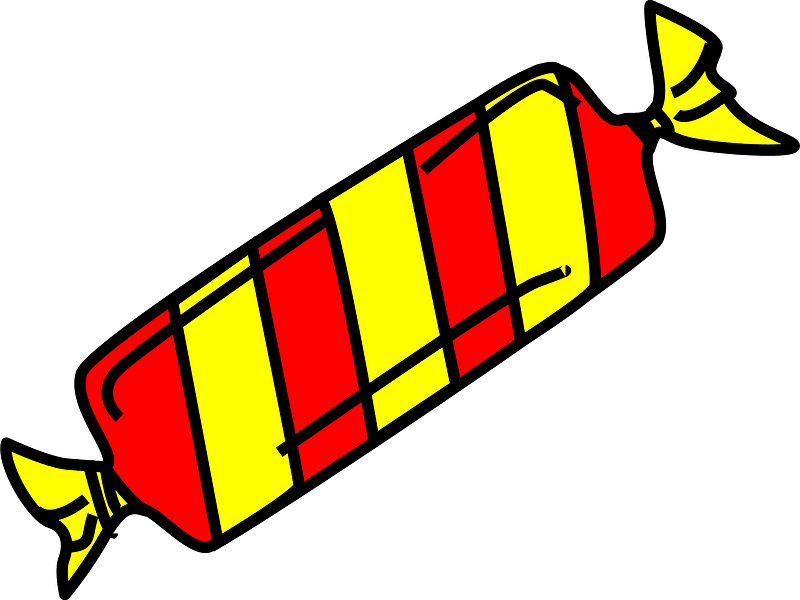 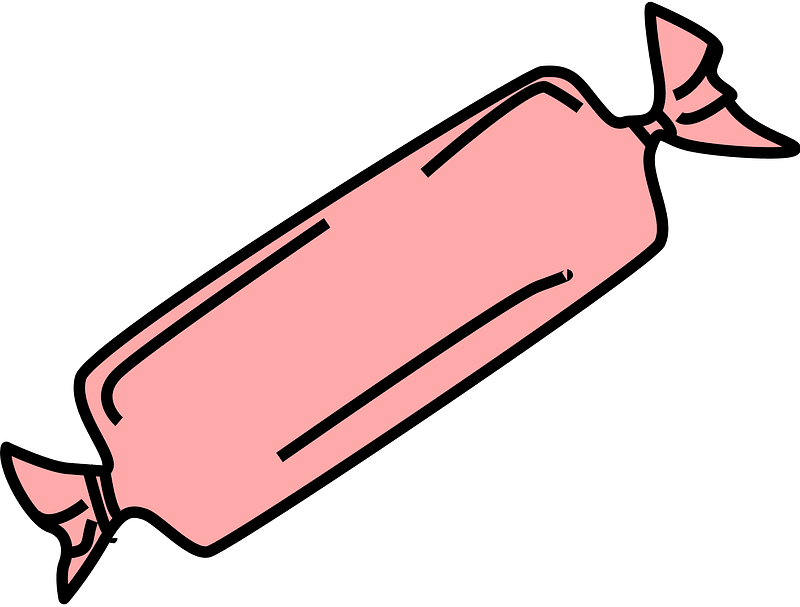 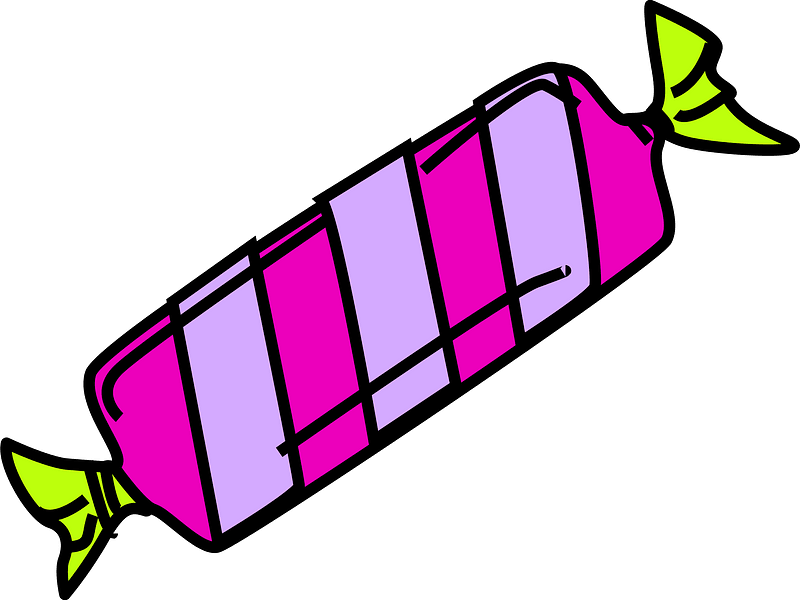 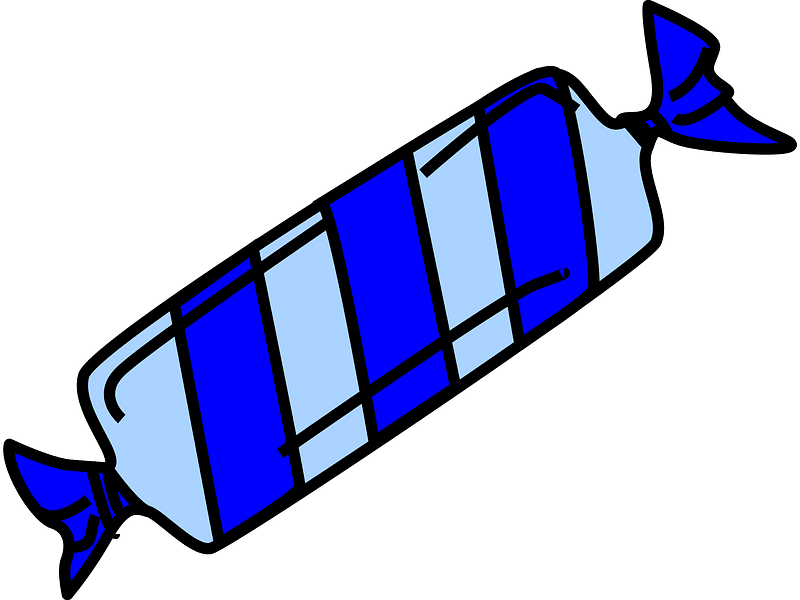 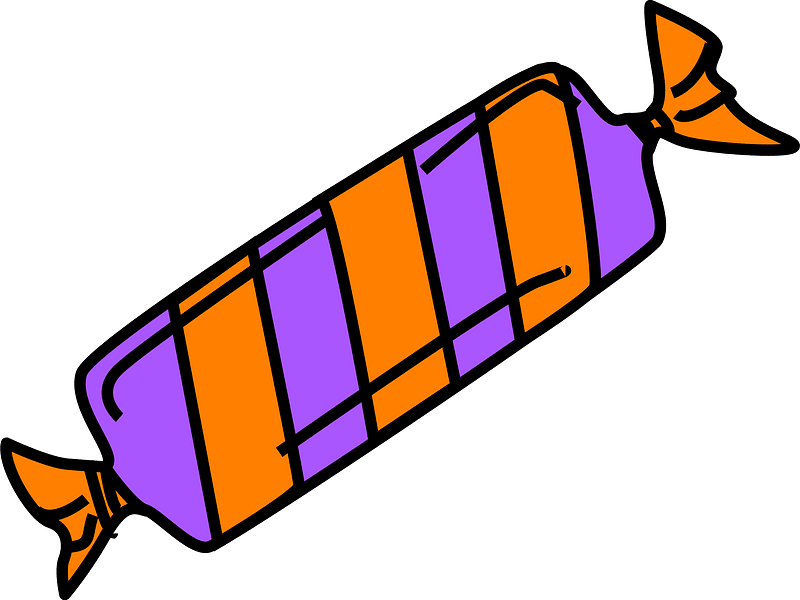 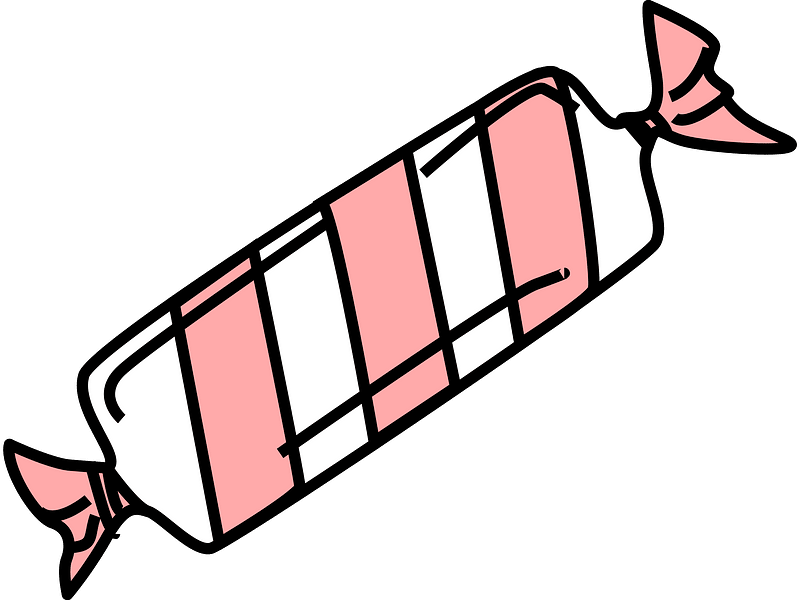 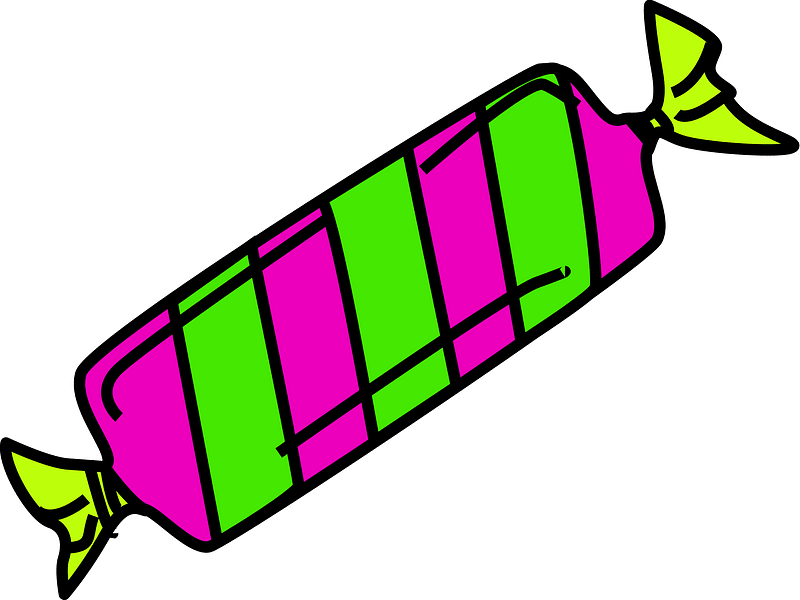